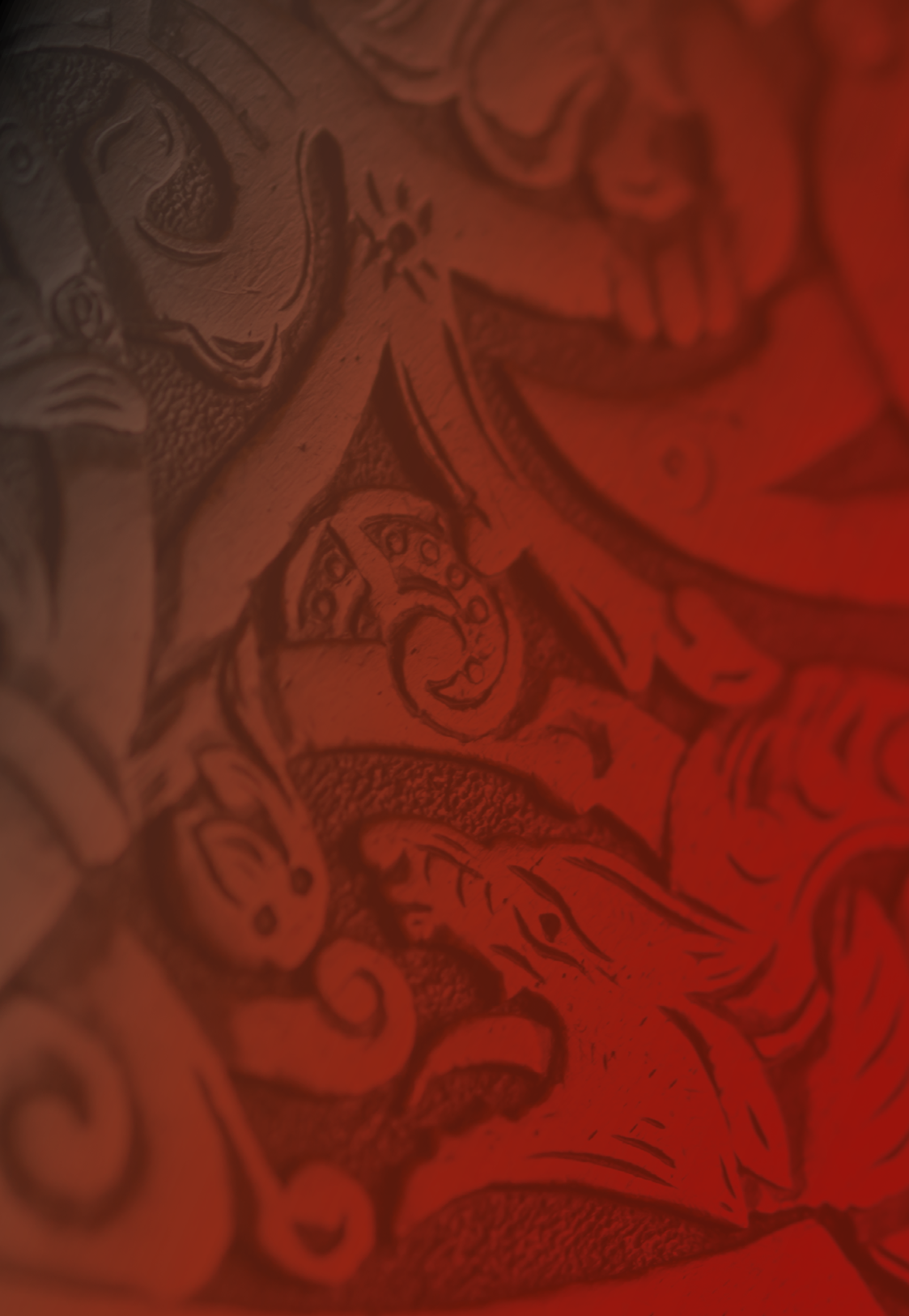 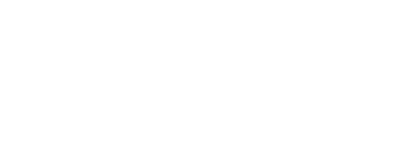 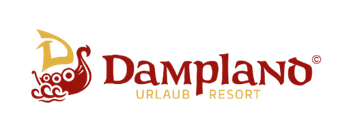 Bankettmappe des Ostsee Resorts Damp 2025
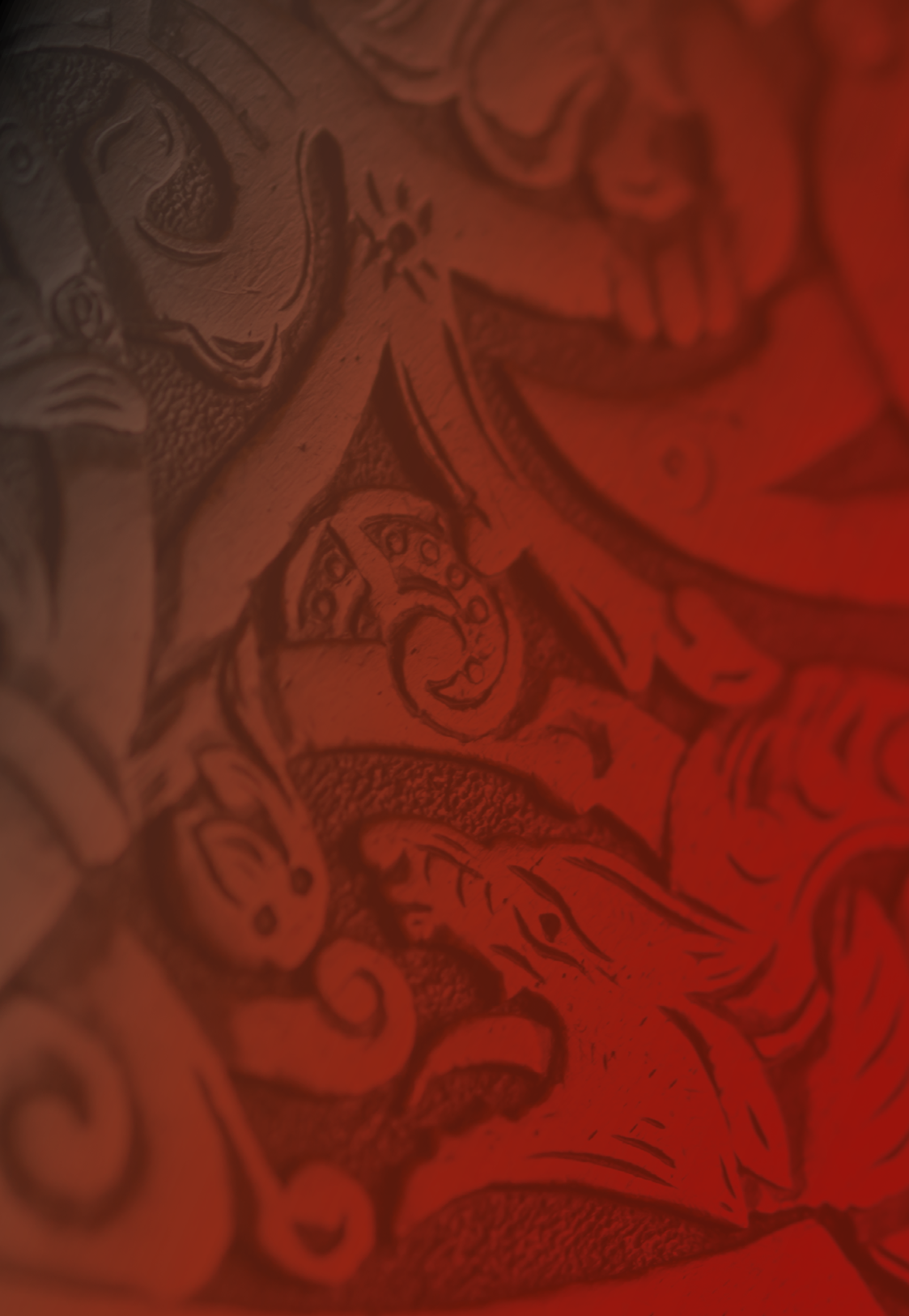 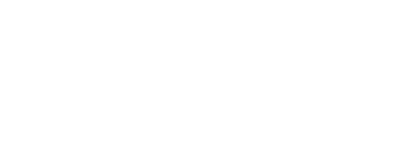 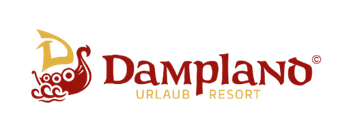 Tagungspauschalen
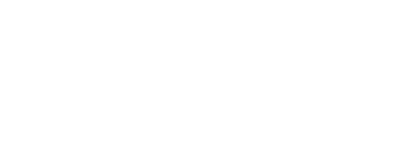 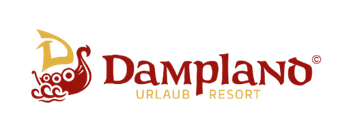 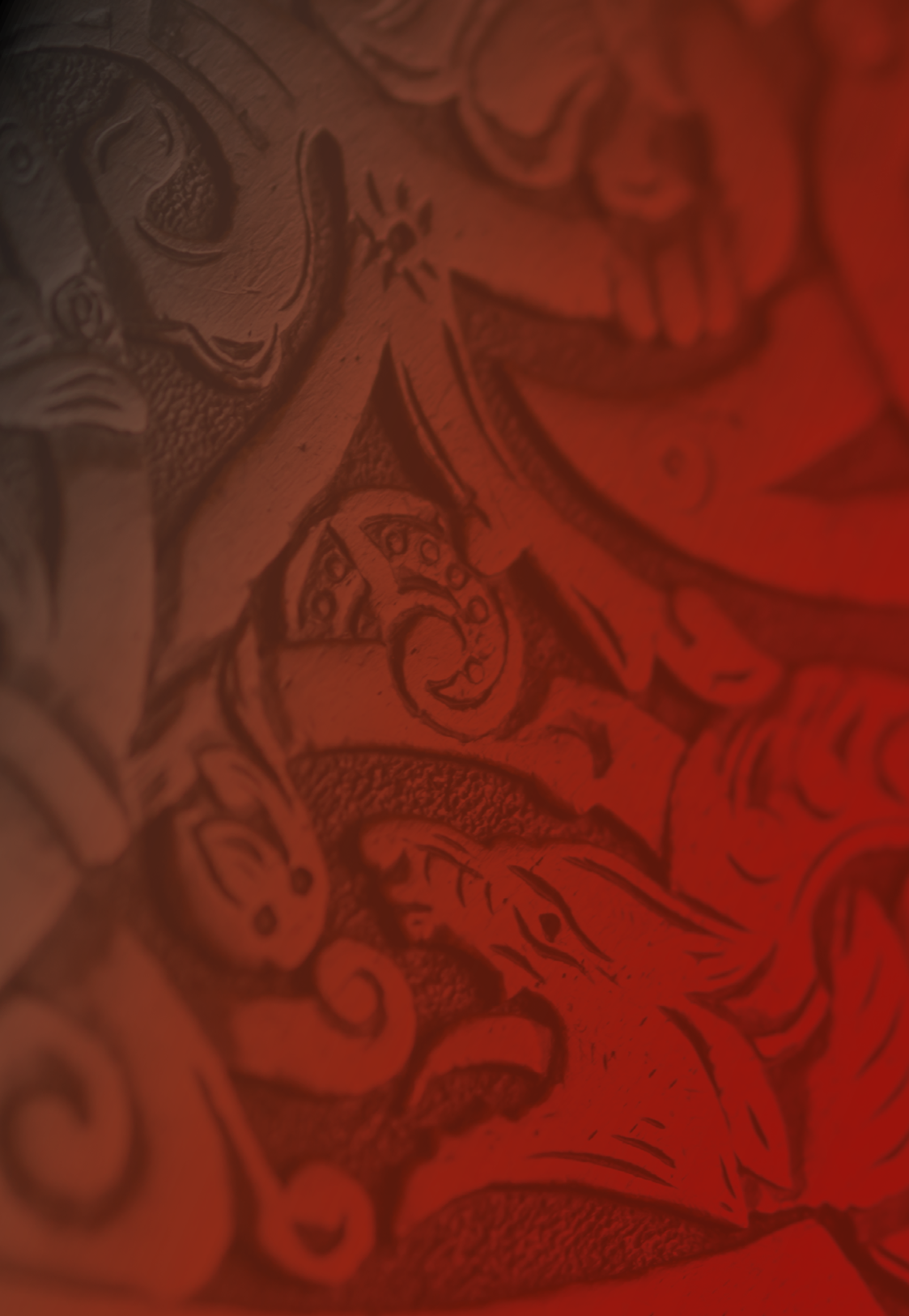 Thing-Lounge
In unseren aufgeführten Tagungspauschalen für das Tagungscenter „Big Thing“ sind folgende Basisleistungen enthalten:

- Nutzung eines Tagungsraumes für die angegebene Dauer
- Nutzung der Technik
(Beamer, Leinwand, 1x Flipchart, 1x Pinnwand, Stifte & Blöcke)
- Nutzung der Thing-Lounge für die angegebene Dauer
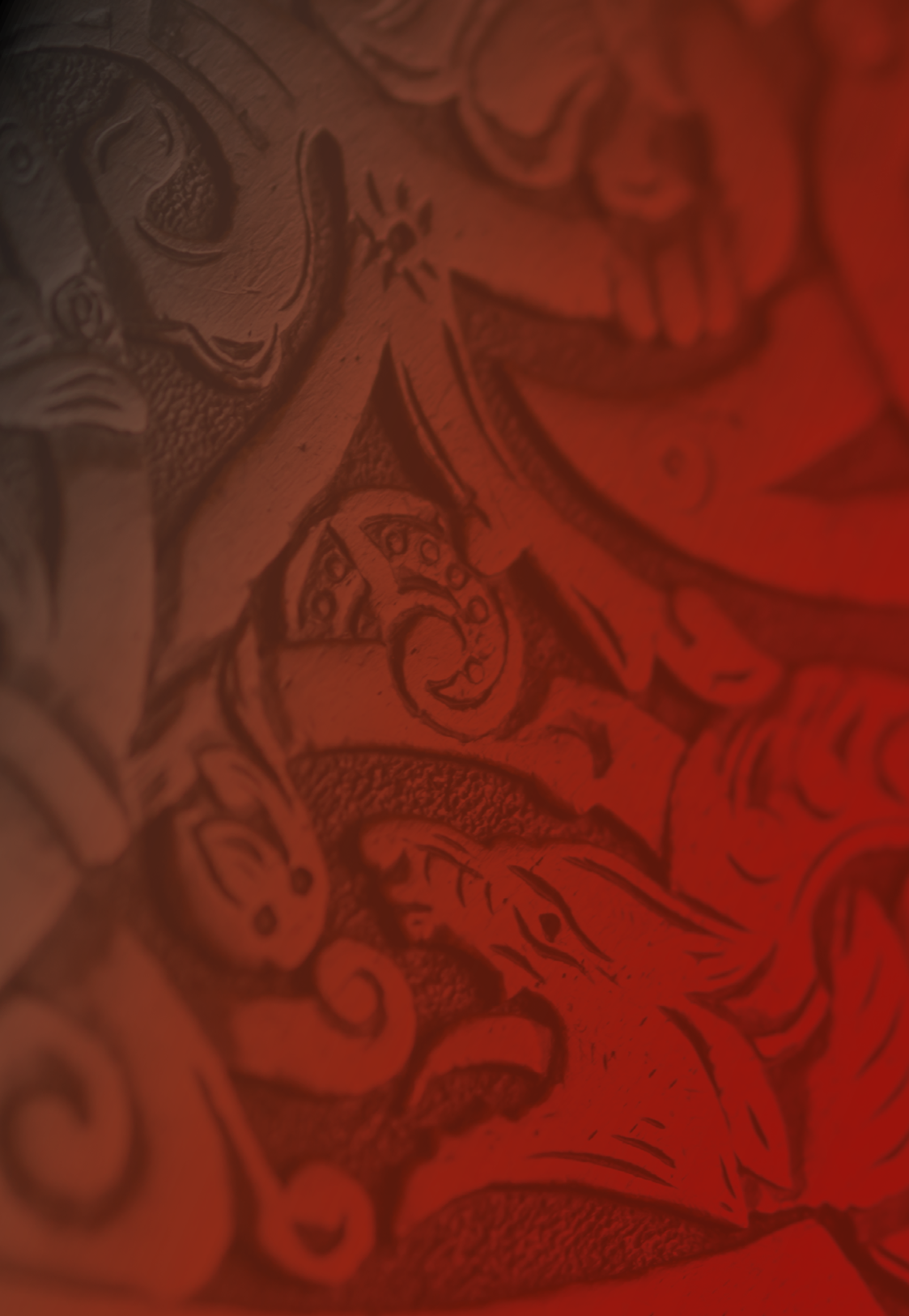 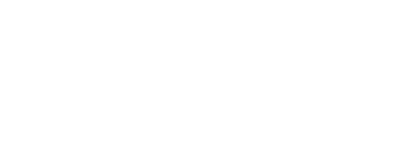 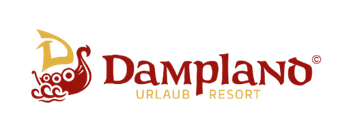 Unlimitierter Genuss in unserer Thing-Lounge
im Tagungsfoyer

Kaffee, Tee, Mineralwasser, Softdrinks, Brainfood, Kuchen am Nachmittag und saisonales Obst 

	Tagungsangebot „Dingle“ 
Basisleistungen für bis zu 5 Stunden 
Mittagessen als Lunchbuffet oder 2-Gang Menü nach Wahl des Küchenchefs. 
Ausgewählte Softdrinks und Mineralwasser zum Mittagessen 

	Tagungsangebot „Kilkenny“ 
Basisleistungen für bis zu 8 Stunden 
Mittagessen als Lunchbuffet oder 2-Gang Menü nach Wahl des Küchenchefs. 
Ausgewählte Softdrinks und Mineralwasser zum Mittagessen. 
Kuchen vom Blech am Nachmittag.

	Tagungsangebot „Tullamore“ 
Basisleistungen für bis zu 8 Stunden 
Mittagessen als Lunchbuffet oder 2-Gang Menü nach Wahl des Küchenchefs. 
Kuchen vom Blech am Nachmittag.
Abendessen als Dinnerbuffet oder 3-Gang Menü nach Wahl des Küchenchefs. 
Ausgewählte Softdrinks und Mineralwasser zum Mittag- und Abendessen
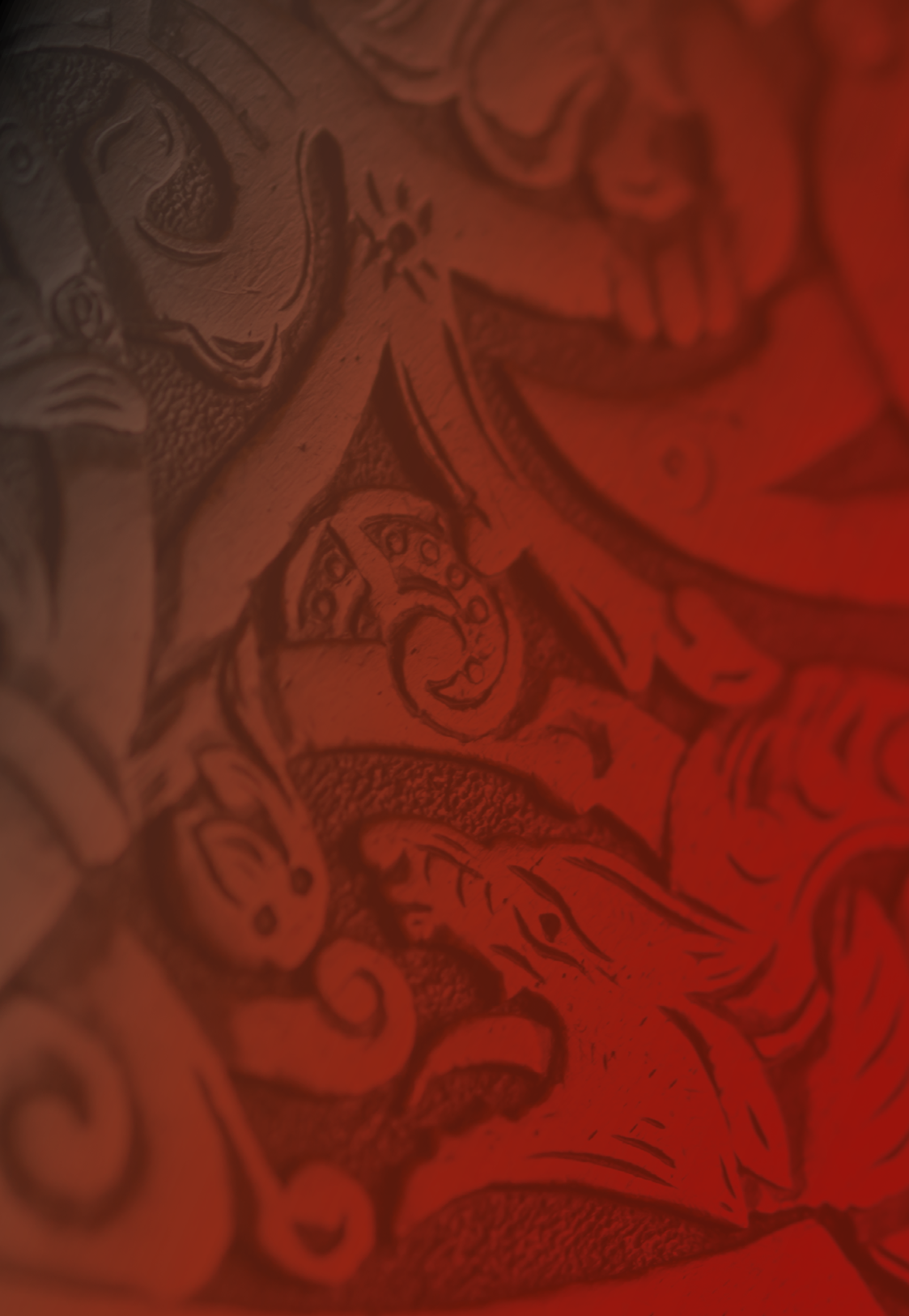 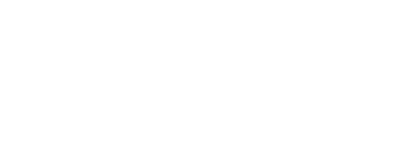 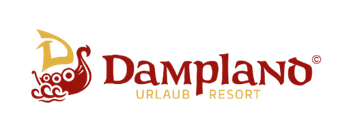 Thing-Lounge Menüs
Auf den folgenden Seiten haben Sie die Möglichkeit, ein persönliches Menü nach Ihren individuellen Vorstellungen zusammen zu stellen.
Eine Verbindung der Menüs mit der Tagungspauschale Tullamore nur auf Anfrage.
Ab 30 Personen
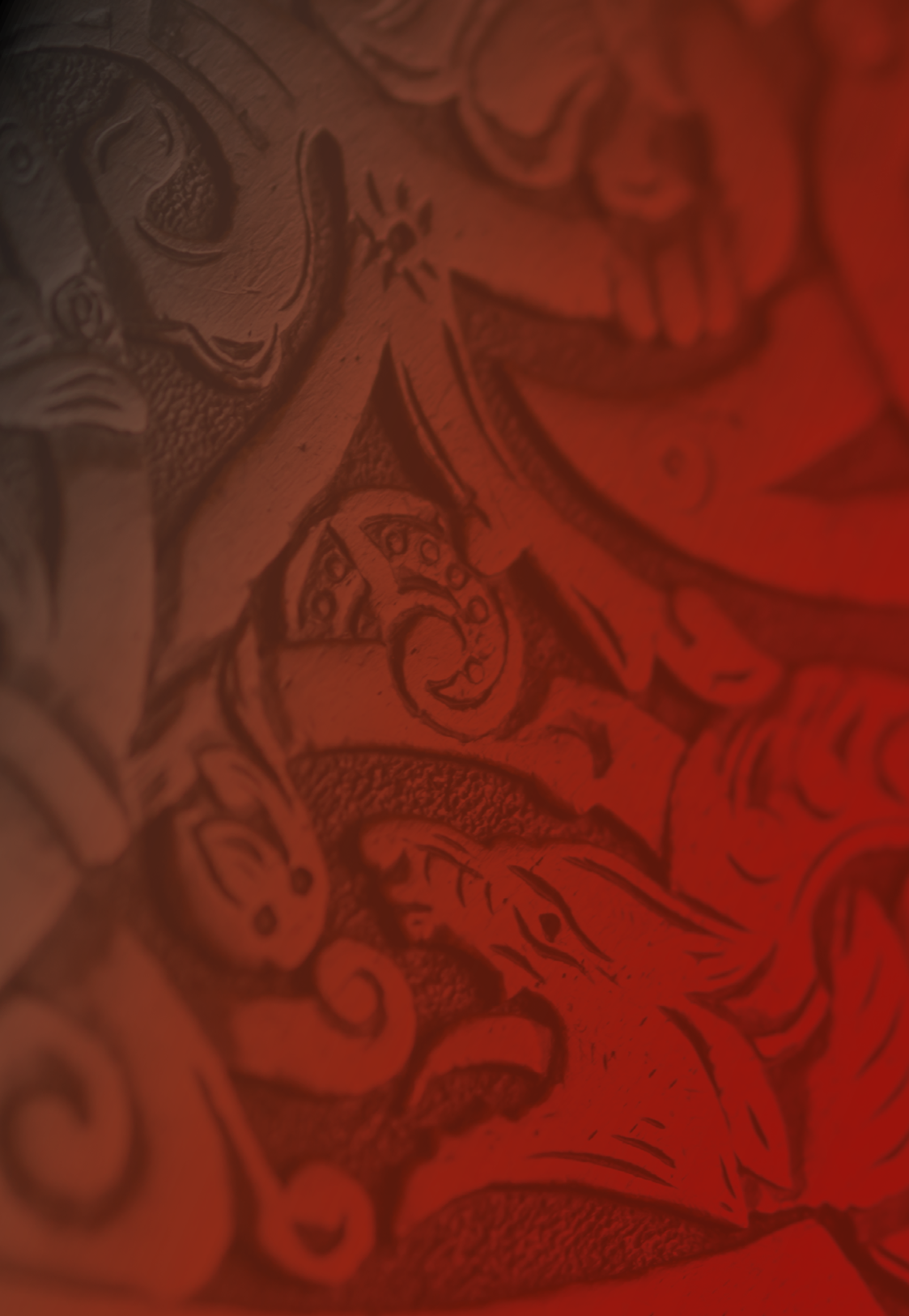 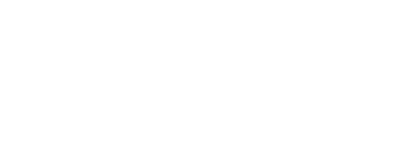 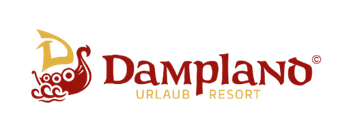 Vorspeisen
Mozzarella und Strauchtomaten				
mit frischem Basilikum und Pesto 
										10,50 €

Cocktail von Nordseekrabben				
dazu Toast und Butter 
										10,50 €

Parmaschinken 							
auf Cantaloupe-Melone 
										10,50 €

Caesarsalat 								 
mit Parmesanspänen und Sprossen 
										11,00 € 

Gebeizter Lachs								
mit Apfelmeerrettich 
										11,50 €

Dünne Scheiben vom Lachs					
mit Tomatenvinaigrette und gebackenem Rucola
										11,50 €
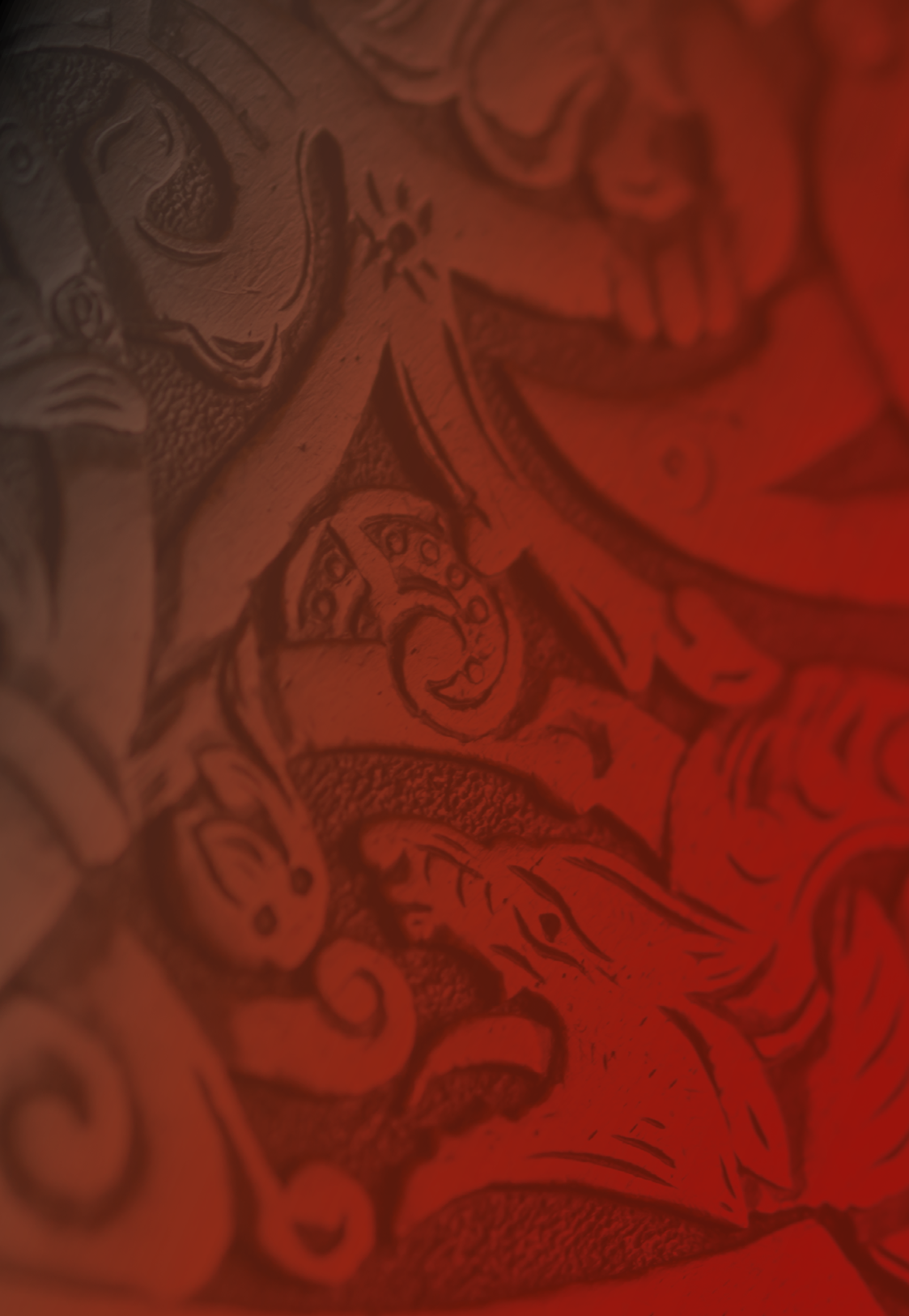 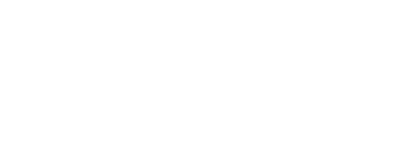 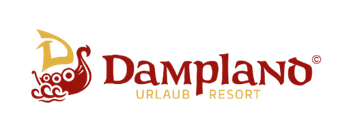 Suppen
Rinderkraftbrühe 							
mit herzhafter Einlage
										7,50 €
Holsteiner Kartoffelsuppe 					
mit Schinkenwürstchen  
										8,00 €
Tomatencremesuppe 						
mit Kräuterpesto 
										8,50 €
Französische Zwiebelsuppe					
mit Weißwein und Knoblauch 	
										8,50 €
Hummercremesuppe, 						
Verfeinert mit Sahne und Cognac 
										9,50 €
Krabbensuppe, 							
Verfeinert mit Sahne und Weinbrand 
										9,50 €
Minestrone,								
mit Pesto und feinem Olivenöl 					
										9,50 €
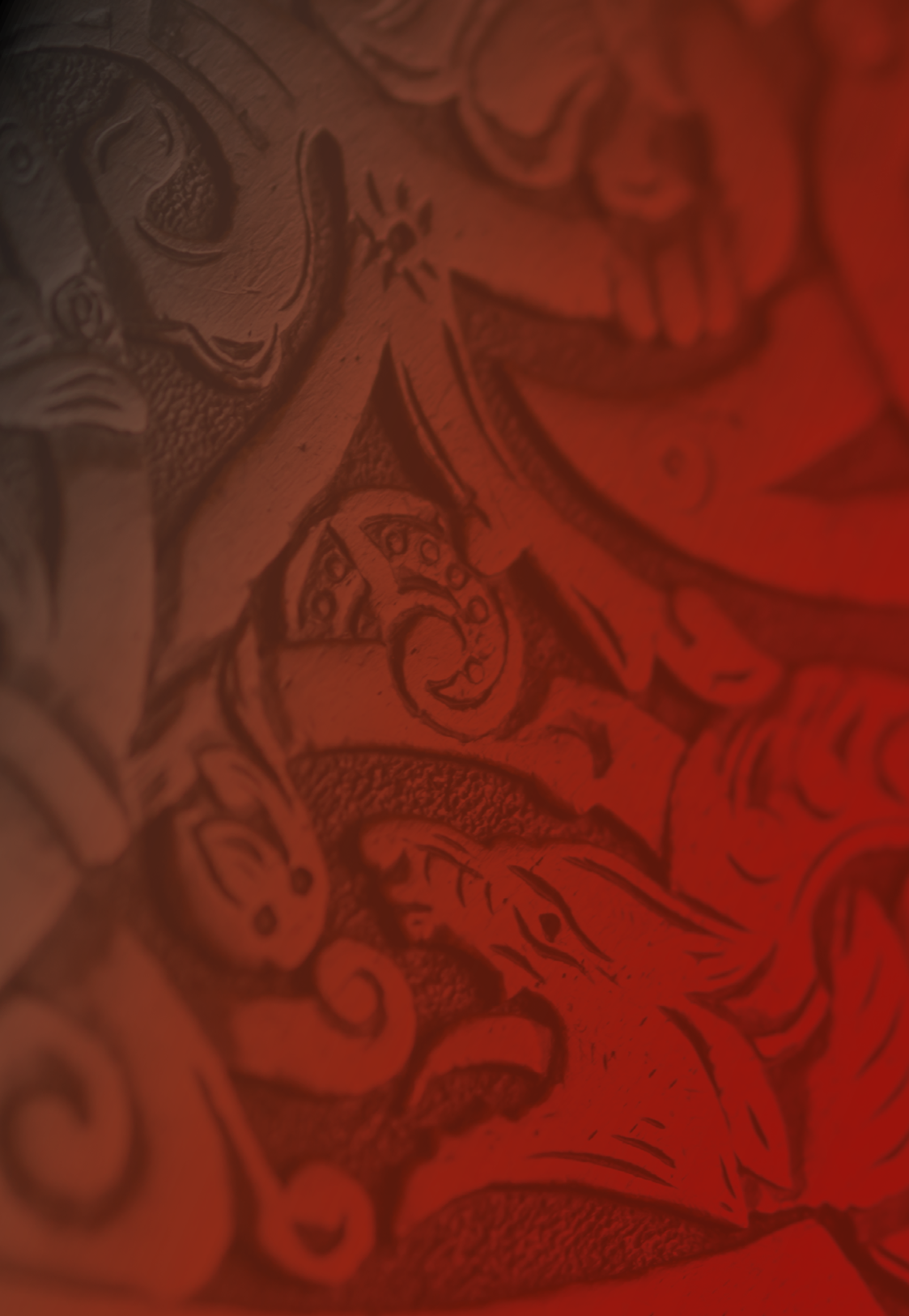 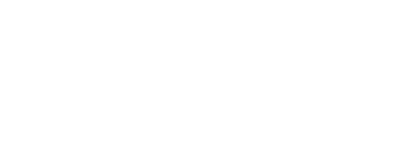 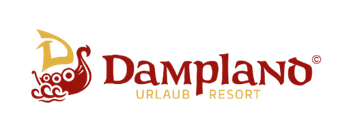 Fleischgerichte
Putenbruststreifen 							
in Currycreme mit Ananas und Basmatireis 
										18,50 €
Schweinegeschnetzeltes 					
„Züricher Art“ mit Spätzle 
										19,60 €
Feine Putenmedaillons 						
in Paprikasauce mit Bandnudeln und
Brokkoli Romanescoröschen 
										21,90 €
Schweinefilet 								
in Champignonrahm mit Prinzessbohnen 
und Butterspätzle 
										22,50 €
Rindergeschnetzeltes Stroganoff 				
mit Butterspätzle 	
										22,80 €
Tafelspitz von Weiderind 					
in Bouillon serviert, mit frischem Meerrettich, 
Salzkartoffeln und Blattspinat 
										25,50 €
Entenbrust gebraten 						
auf Orangensauce mit Brokkoli Romanescogemüse 
und Kroketten																				26,90 €
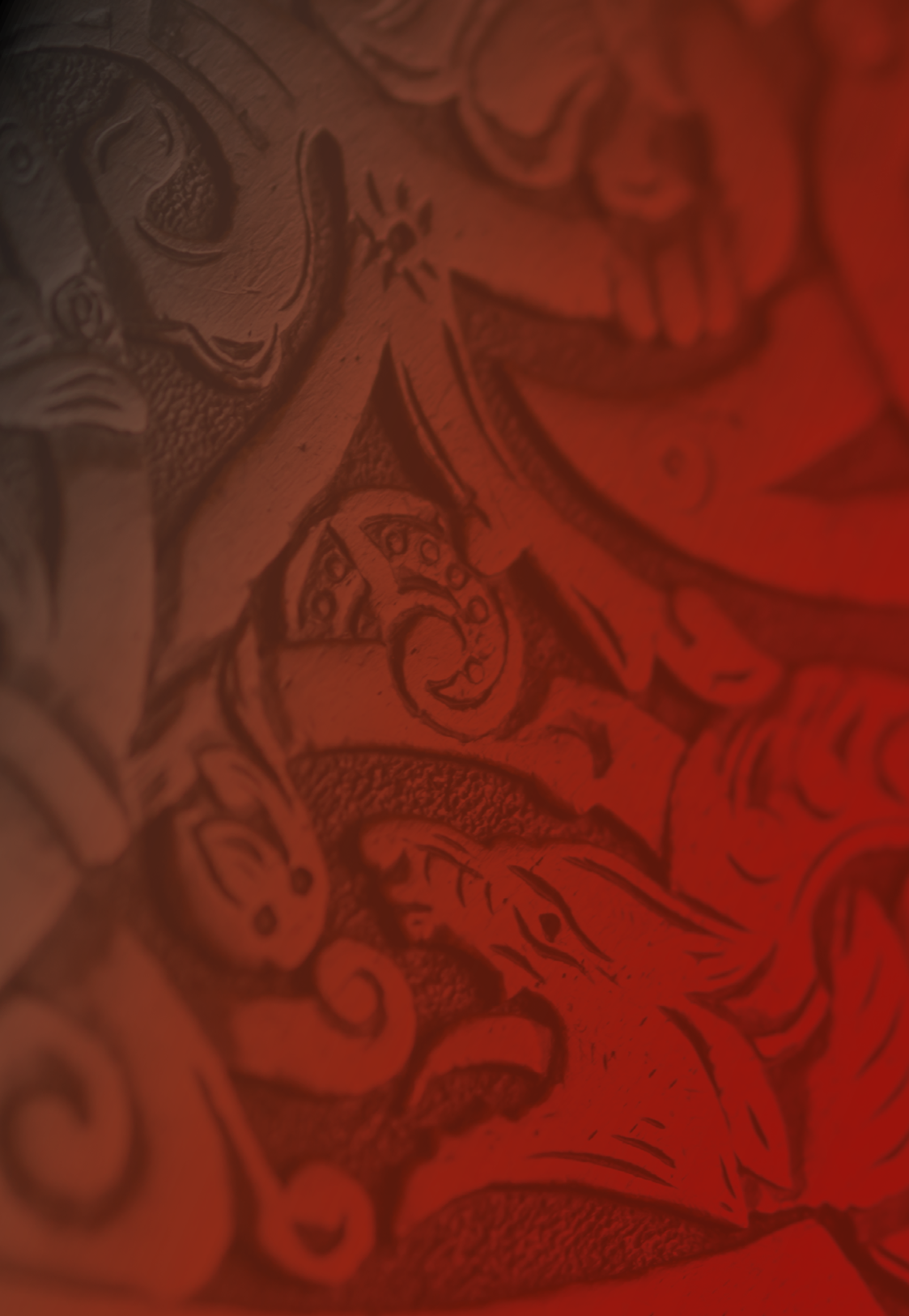 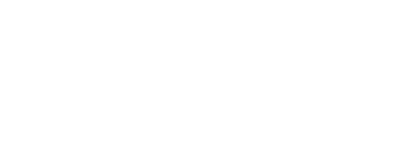 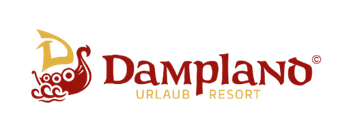 Fischgerichte
Pochiertes Dorschfilet 					
auf Wurzelgemüse, dazu Dijon Senfsauce 
und Kräuterkartoffeln 
										19,50 €
Spaghetti mit Pesto 						
mit gebratenen Garnelen und frischem Knoblauch
										20,90 €
Gebratenes Zanderfilet 						
auf Balsamicolinsen mit Basilikumsauce und Wildreis 
										22,90 €
Pochiertes Lachsfilet						
auf Blattspinat, mit Safransauce und Bandnudeln 
										23,50  €
Lachsfilet auf Dithmarscher Rahmwirsing		
mit Petersilienkartoffeln
										23,50 €
Gebratenes Schollenfilet 					
auf Blattspinat, dazu Krabbensauce und Butterkartoffeln
										24,90 €
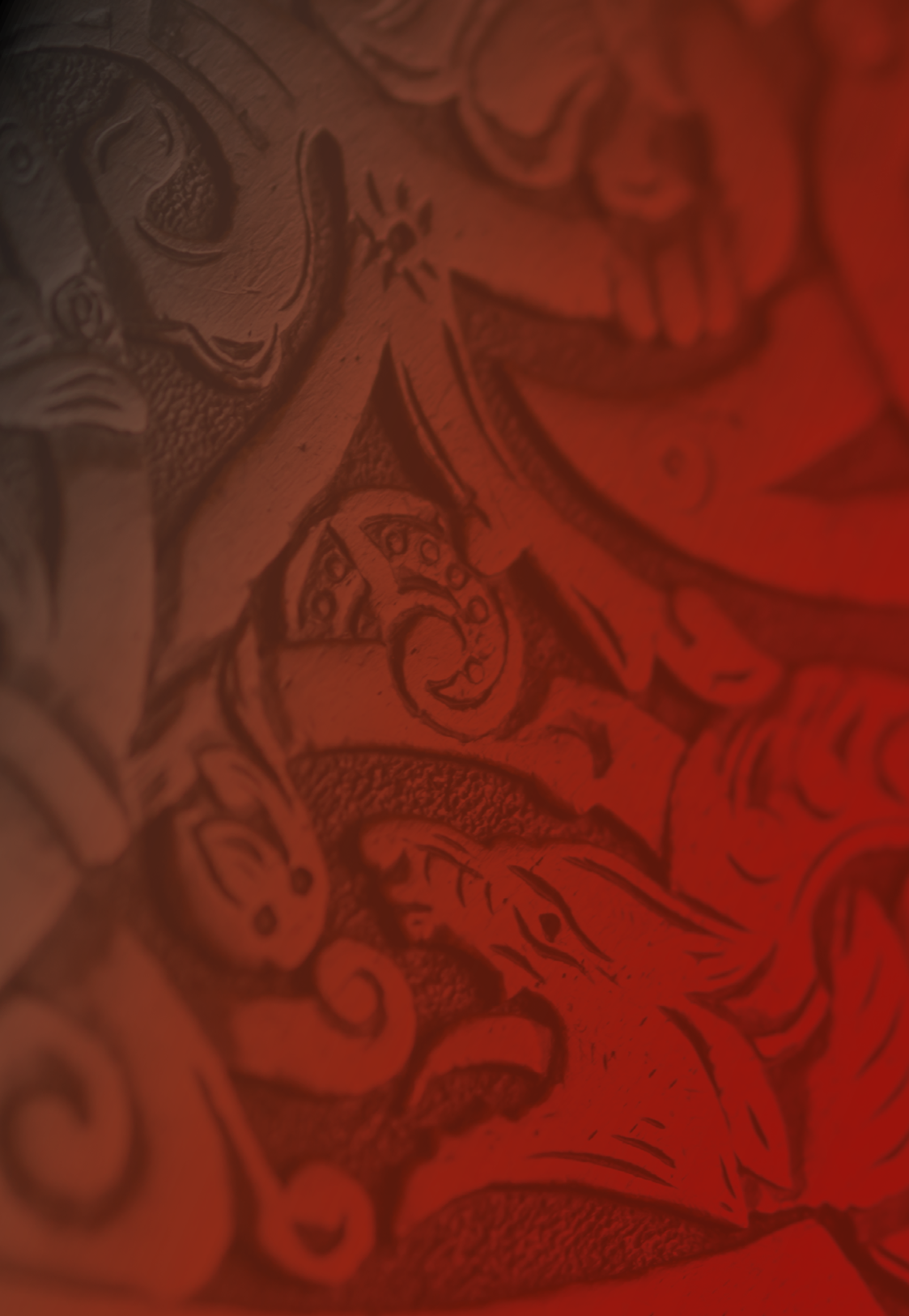 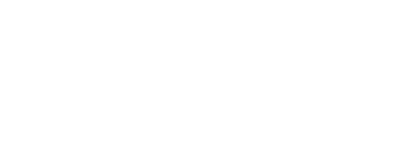 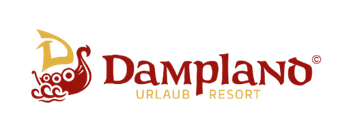 Vegan / Vegetarisch
Suppen 
Tomatensuppe 

Kalte Speisen 
Anti Pasti
Käsewürfel und Weintrauben 
Mischsalat 
Kartoffelsalat
Cole Slaw 
Brotkorb 
Hauptgerichte 
Asiatische Wokpfanne mit Basmatireis 
Mediterrane Gemüselasagne 
Gebackene Ofenkartoffeln mit frischem Kräuterquark 
Spagetti mit Gemüsebolognese 
Dessert
Brownies | Pfannkuchen | Cheesecake | Donuts | Obstsalat mit Kirschgrütze 
45,50 € pro Person
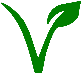 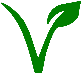 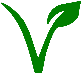 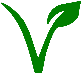 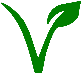 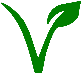 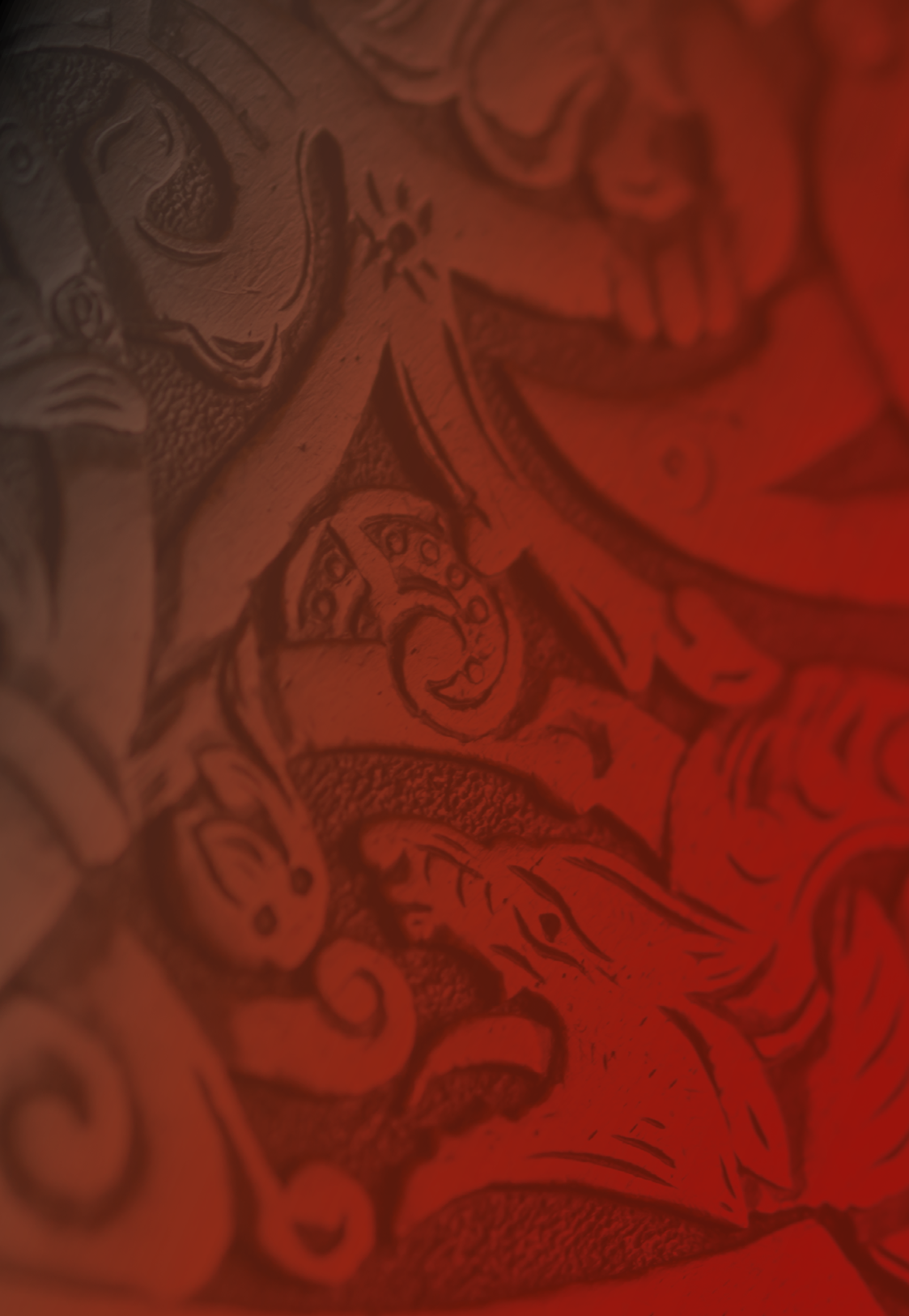 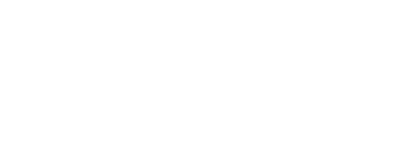 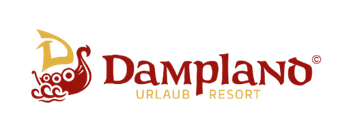 Buffet Übersicht

Restaurant Spitzbergen
Außerhalb der Tagungspauschale ist das Buffet 
zu 35,00 € pro Person zu buchbar.
Softgetränke und Wasser sind 
bei den Buffets bereits mit inkludiert.
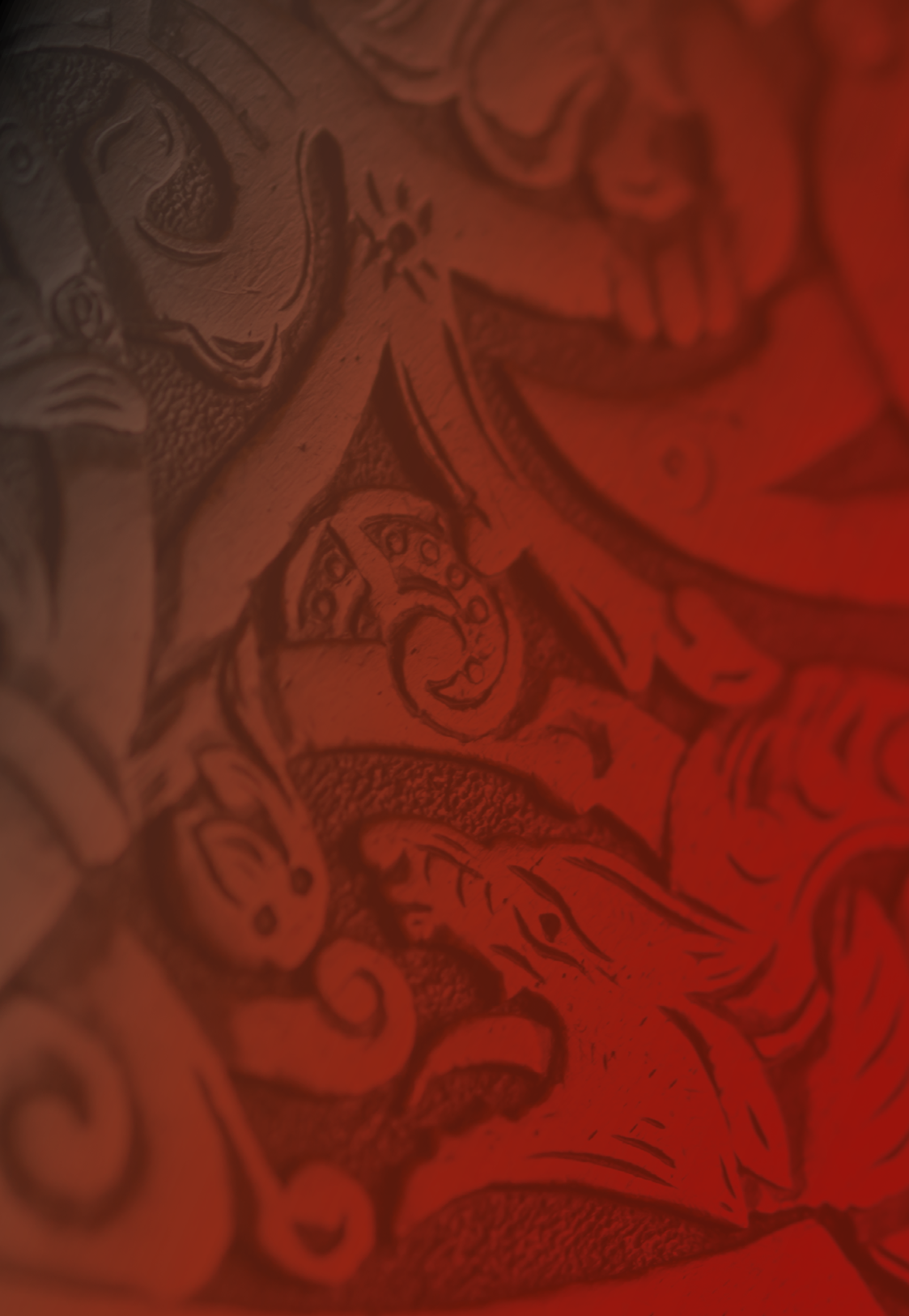 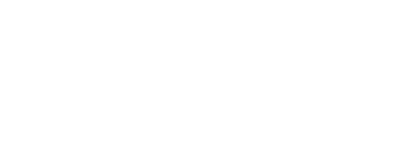 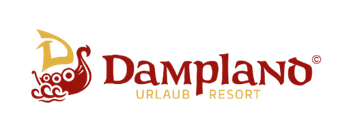 Themenbuffets
Montag					Italienreise
Dienstag				Deutsche Küche
Mittwoch				Skandinavien
Donnerstag			Griechenland 
Freitag					Frankreich 	
Samstag				Barbecue
Sonntag				Asienreise
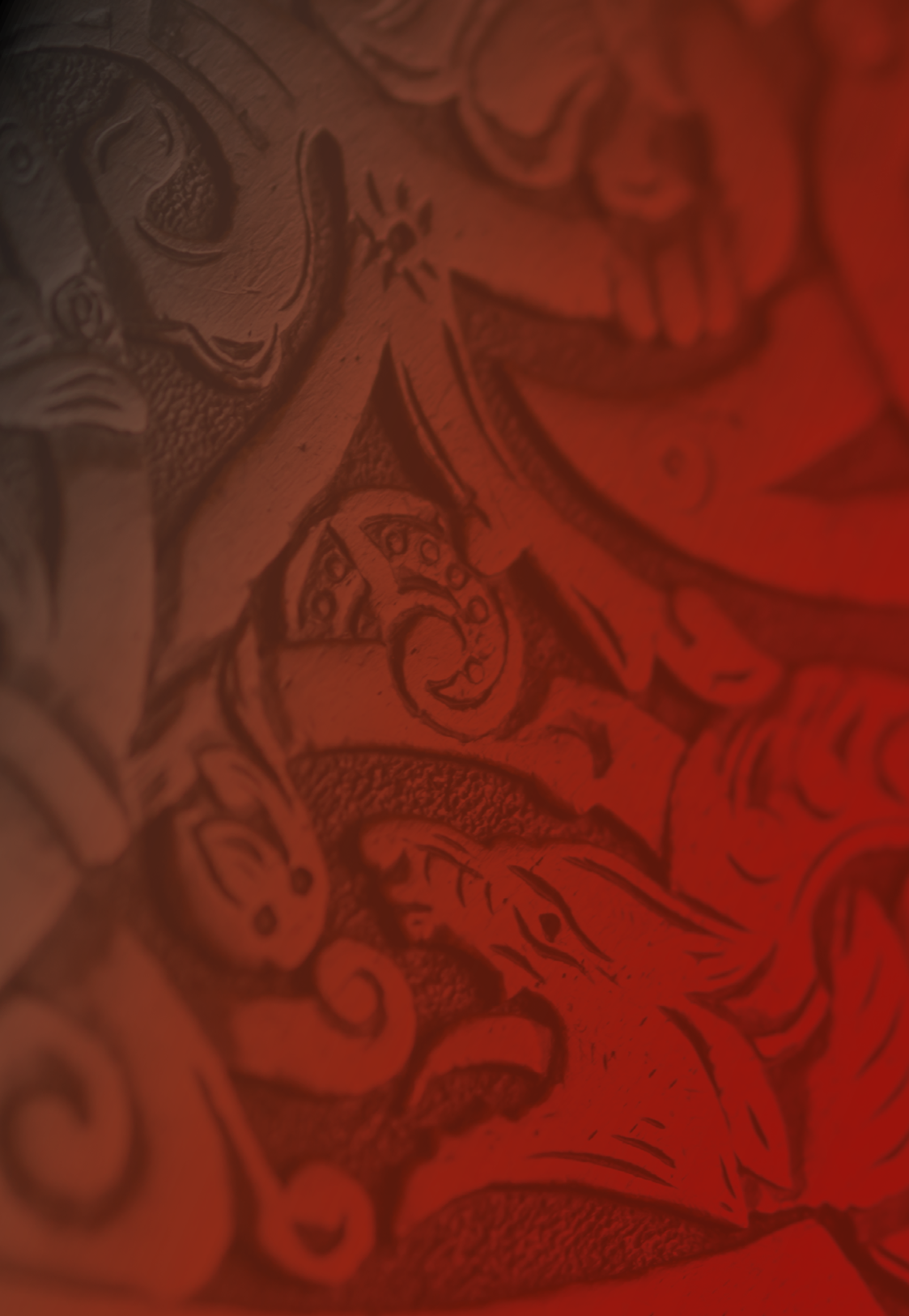 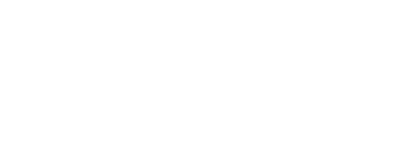 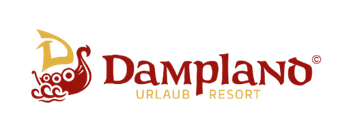 Buffet Übersicht für das 
„Big Thing“
Alle Buffets sind buchbar ab 25 Personen.
Ausnahme ist die Exklusivnutzung im Rahmen eines Eventdinners.
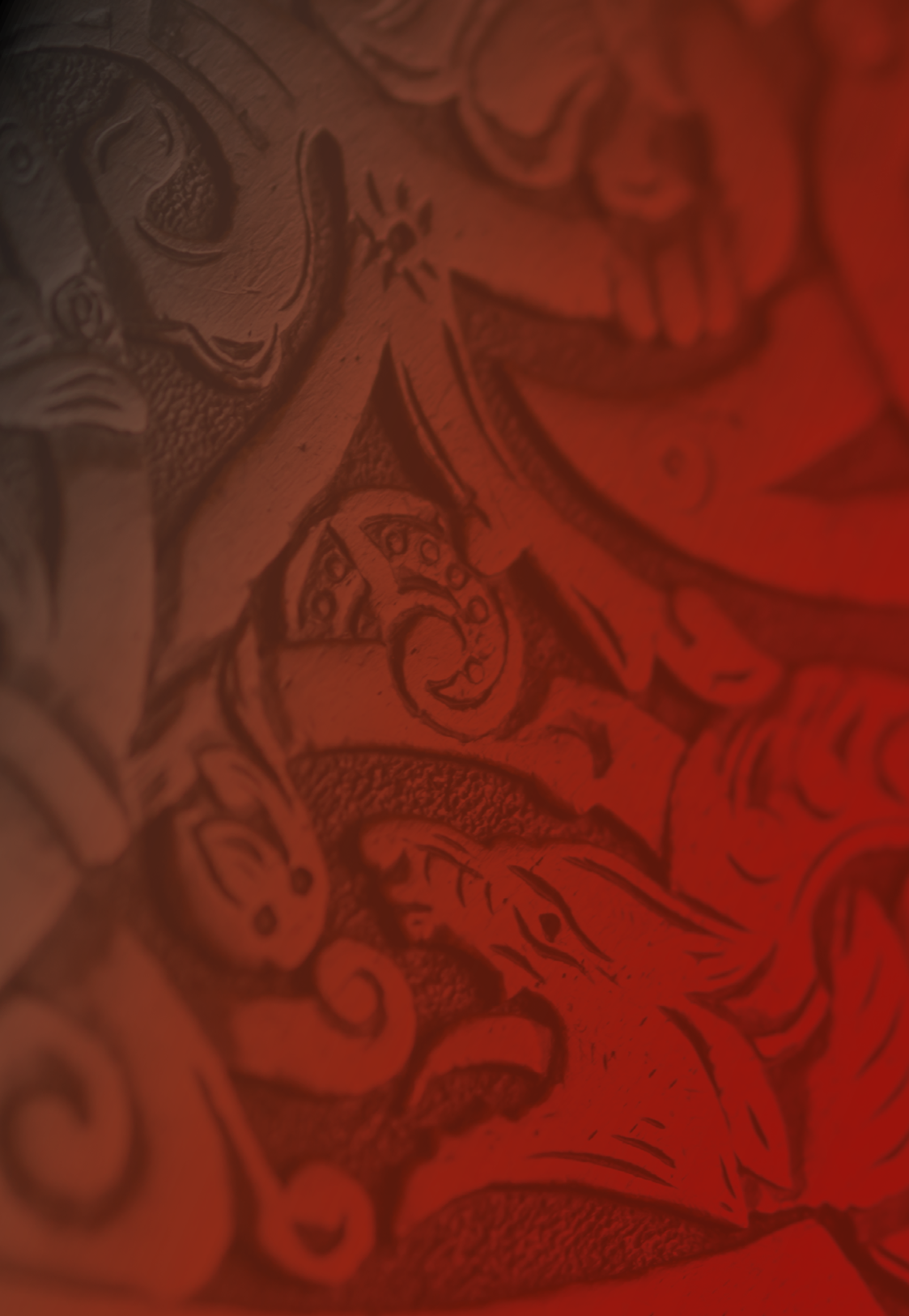 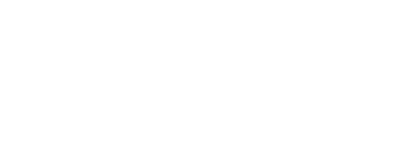 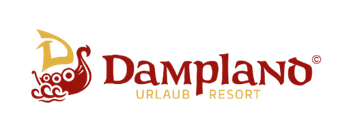 Limerick exklusiv
Buchen Sie Ihr exklusives Dinnerbuffet 
im Restaurant Limerick.

Genießen Sie Ihr Dinnerbuffet nach Wahl, während Zauberer und Magier Ihnen eine unvergessliche  Show bieten.*








* buchbar ab 50, jedoch maximal 100 Personen. 
* Preis auf Anfrage
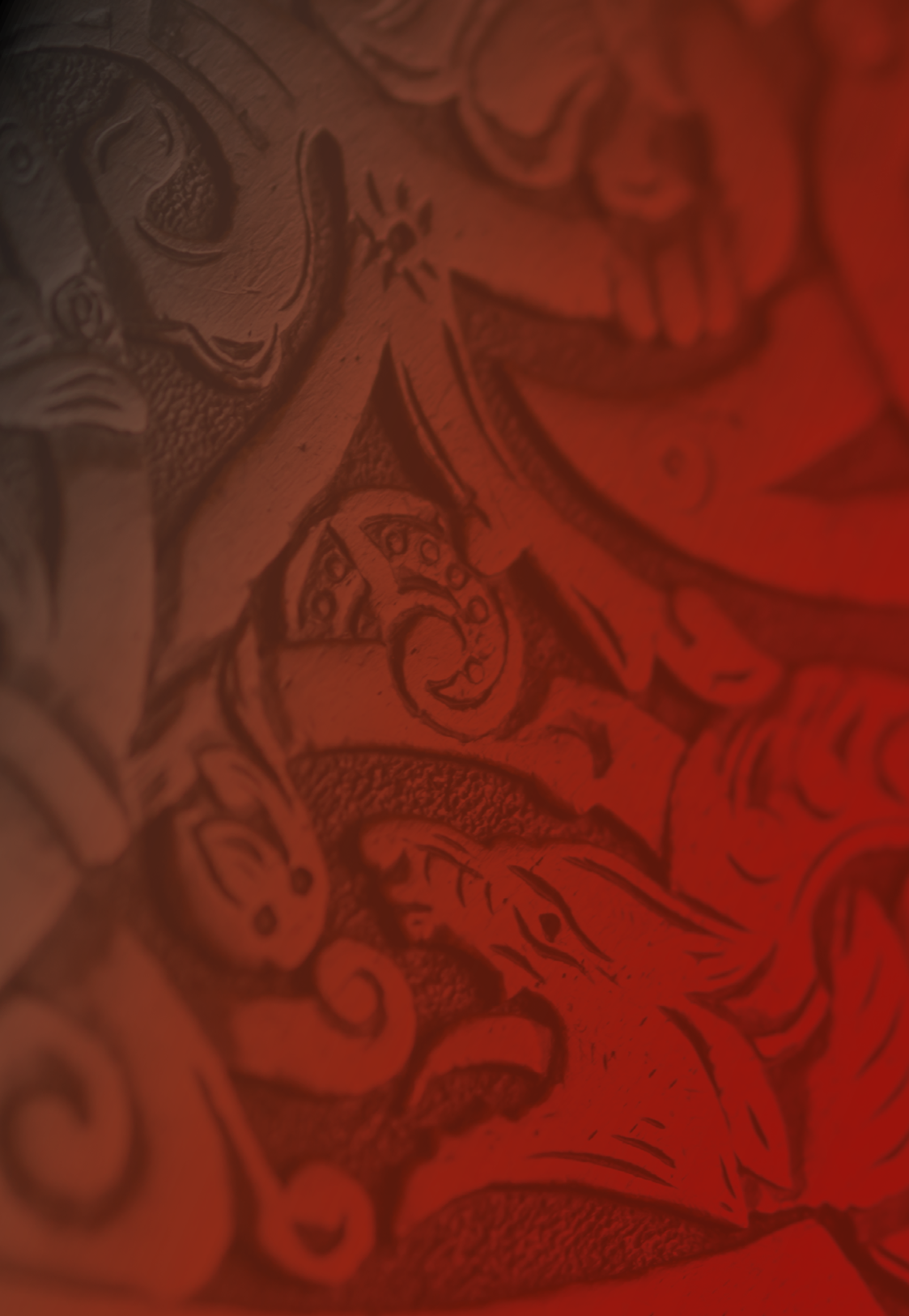 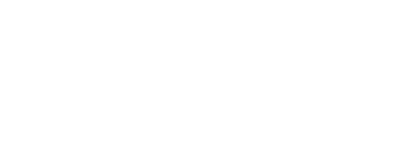 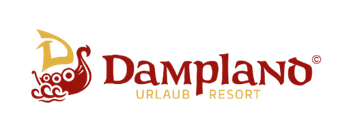 Holsteiner Buffet
Hochzeitssuppe mit Klößchen und Gemüse 
verschiedene Garten- und
angemachte Salate
dazu hausgemachte Dressings

Geräucherter Lachs mit Apfel-Meerrettichcreme 

Husumer Heringstopf
Büsumer Krabbencocktail 
Wachholdergeräucherte Fischfilets 

Holsteiner Katenschinken 
Rosa Roastbeef vom hiesigen Rind mit Remoulade
Roulade von der Holsteiner Färse mit Rotkohl und Salzkartoffeln 

Nordsee-Kabeljaufilet aus dem Wurzelsud mit Meerrettichsauce und Blattspinat | Langkornreis | Tagliarini mit Gemüsebolognese 

Käsebrett mit verschiedenen Sorten der Käserei Backenholz 
Rote Grütze mit Vanillesauce
 Obstsalat
 
€ 44,50 pro Person
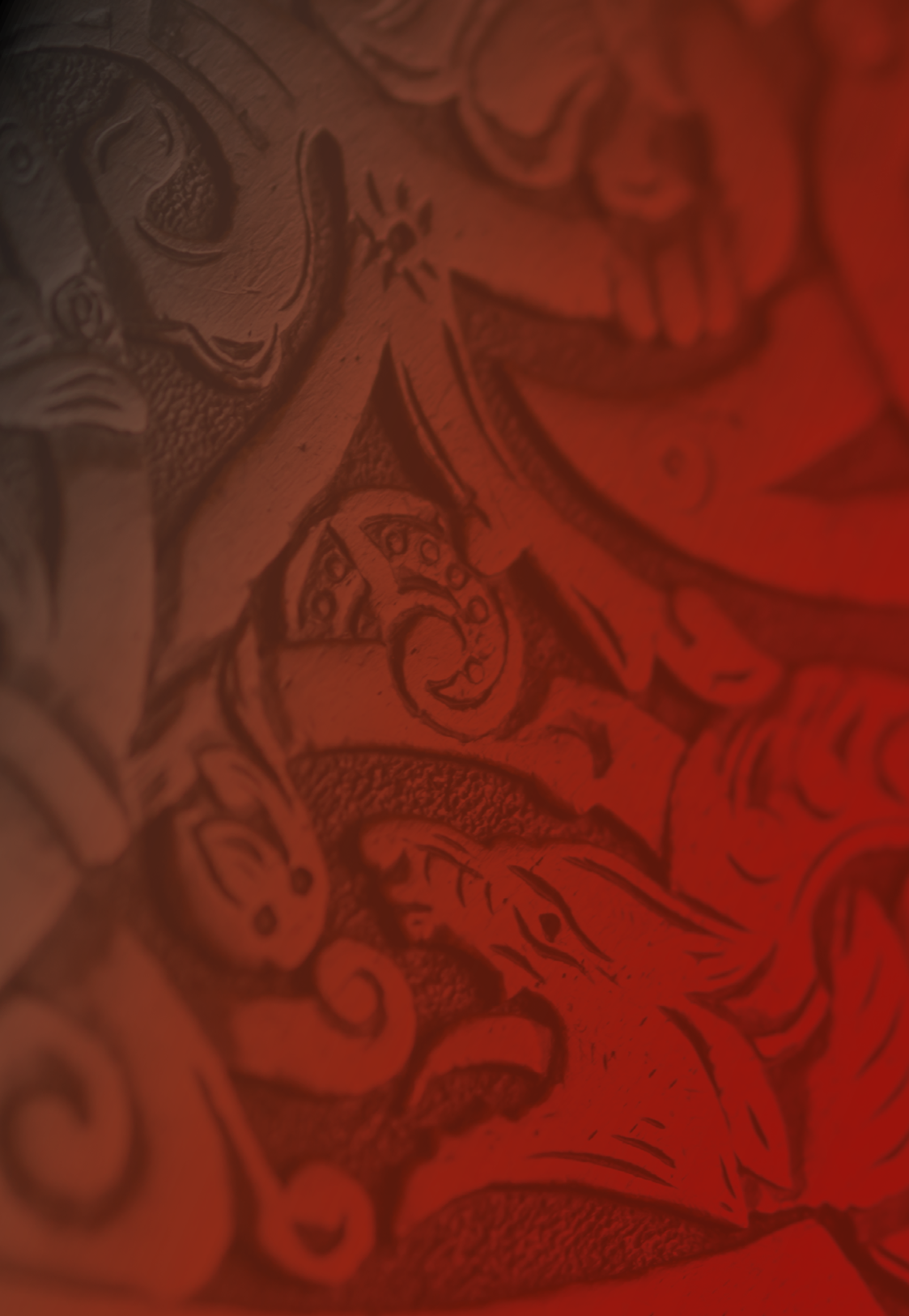 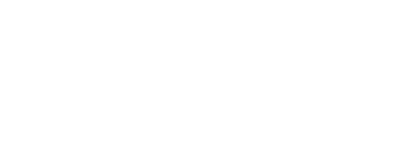 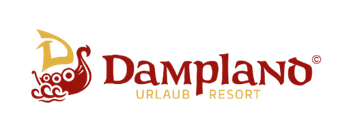 Amerikanisches Buffet
Maiscremesuppe
Puten- Mais-Salat | delikater Blumenkohlsalat
 Eiersalat mit Räucherlachs | Steakhouse Kartoffelsalat Cole Slaw 

Auswahl von Blattsalaten
 mit verschiedenen Dressings | Brot | Brötchen 
 
Steaks von Pute | Schwein | Rind 
Pulled Turkey mit Krautsalat 
Burgerstation | vegetarisches Paddy 

Veganes Chili sin Carne | gebackene Bohnen |
 Gegrillte Maiskolben | Gebackenes Wurzelgemüse 

Country Fries | kleine Ofenkartoffeln mit Sour Cream 

Brownies |Pfannkuchen |  Veganer Bananenkuchen Cheesecake | Donuts | Popcorn 
Obstsalat


€ 46,00 pro Person
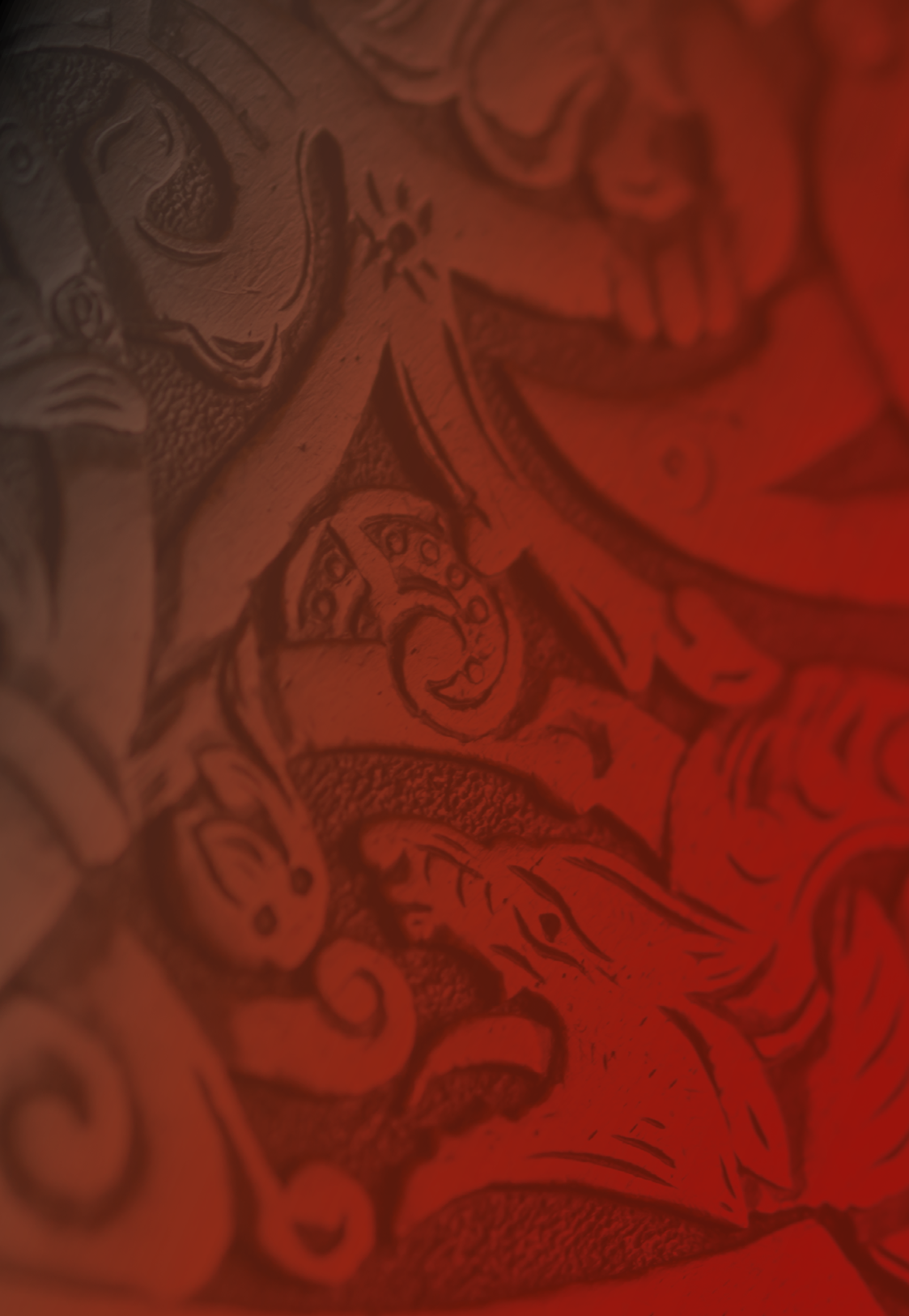 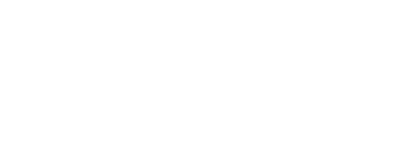 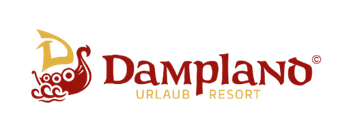 Fischmarkt Buffet
Heringshappen
Eckernförder Bratheringe 
verschiedene geräucherte Fischfilets 
Hausgebeizter Ostseelachs 
mit Meerrettich und Senf-Dill-Sauce
Zartes Filet vom Matjes mit Apfel-Zwiebel-Schmand
Kartoffel-Kressesalat, Gurkensalat mit frischem Dill und saurer Sahne Verschiedene Garten- und angemachte Salate,
Rohkost und hausgemachte Dressings
 
Kartoffelsuppe mit geröstetem Speck
 
Damper Pannfisch mit Bratkartoffeln und Pommery-Senfsauce In Rotwein geschmortes Freilandhähnchen mit frischen Kräutern,
Speck und Perlzwiebeln dazu Rahmkartoffeln 
Tagliarini mit Gorgonzolasauce und Rauchlachsstreifen Frisches Gemüse vom Markt
 
Rote Gartengrütze mit Vanillesauce, Fünferlei von Creme und Mousse Altländer Apfelparfait
 
48,50 € pro Person
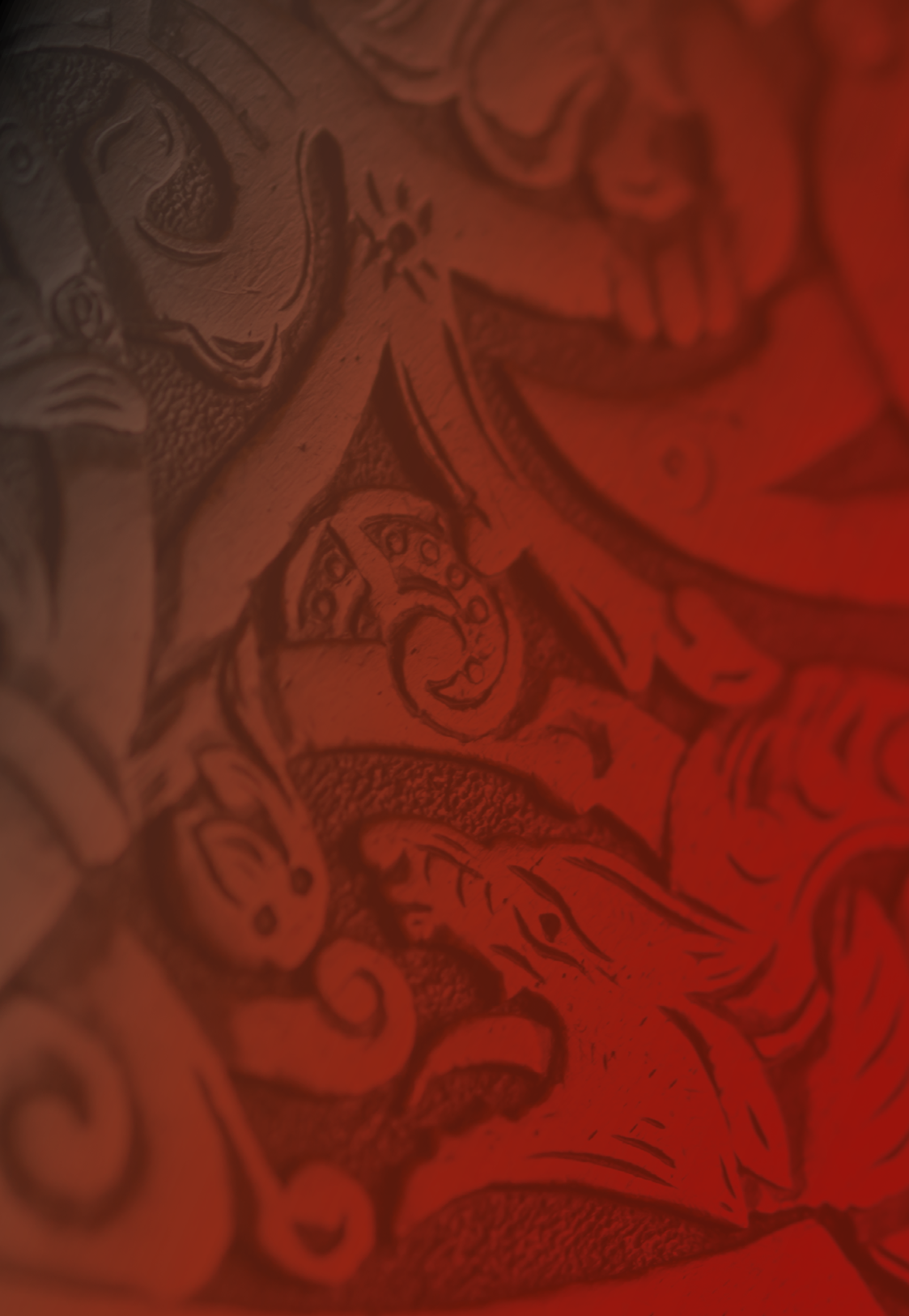 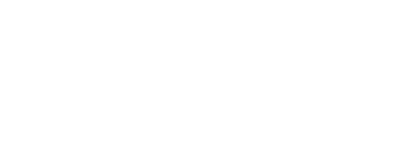 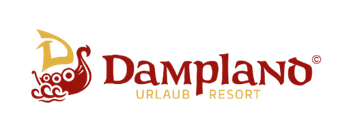 Italienisches Buffet
Pochierter ganzer Lachs mit Tomatenpesto
 Geräucherter und gebeizter Lachs
mit Apfel-Meerrettich und Senf-Dill-Sauce

 Hauchdünne Scheiben vom Parmaschinken auf Melonen
Carpaccio vom Rinderfilet mit Zitronenolivenöl

 Vitello Tonnato, zarte Scheiben vom Kalb in Thunfischsauce
Luftgetrocknete Salami auf Rucolasalat mit frischem Parmesan, Büffelmozzarella mit Tomaten, frischem Basilikum und Kräuterpesto 

Marinierte Antipastivariationen


Minestrone
tomatisierte Gemüsesuppe mit Olivenöl und Basilikumpesto

Osso Buco, geschmorte Kalbsbeinscheiben mit Wurzelgemüse und Buttergnocci

Schweinefilet auf weißer Pfeffersauce mit Tagliatelle
 Gegrilltes Doradenfilet auf Ratatouille

Bandnudeln in toscanischer Tomatensauce
Verschiedene Käsesorten mit Grissini 
Hausgemachtes Tiramisu 
Dessertvariationen aus der Patisserie 
Panna Cotta mit Himbeermark


52,50 € pro Person
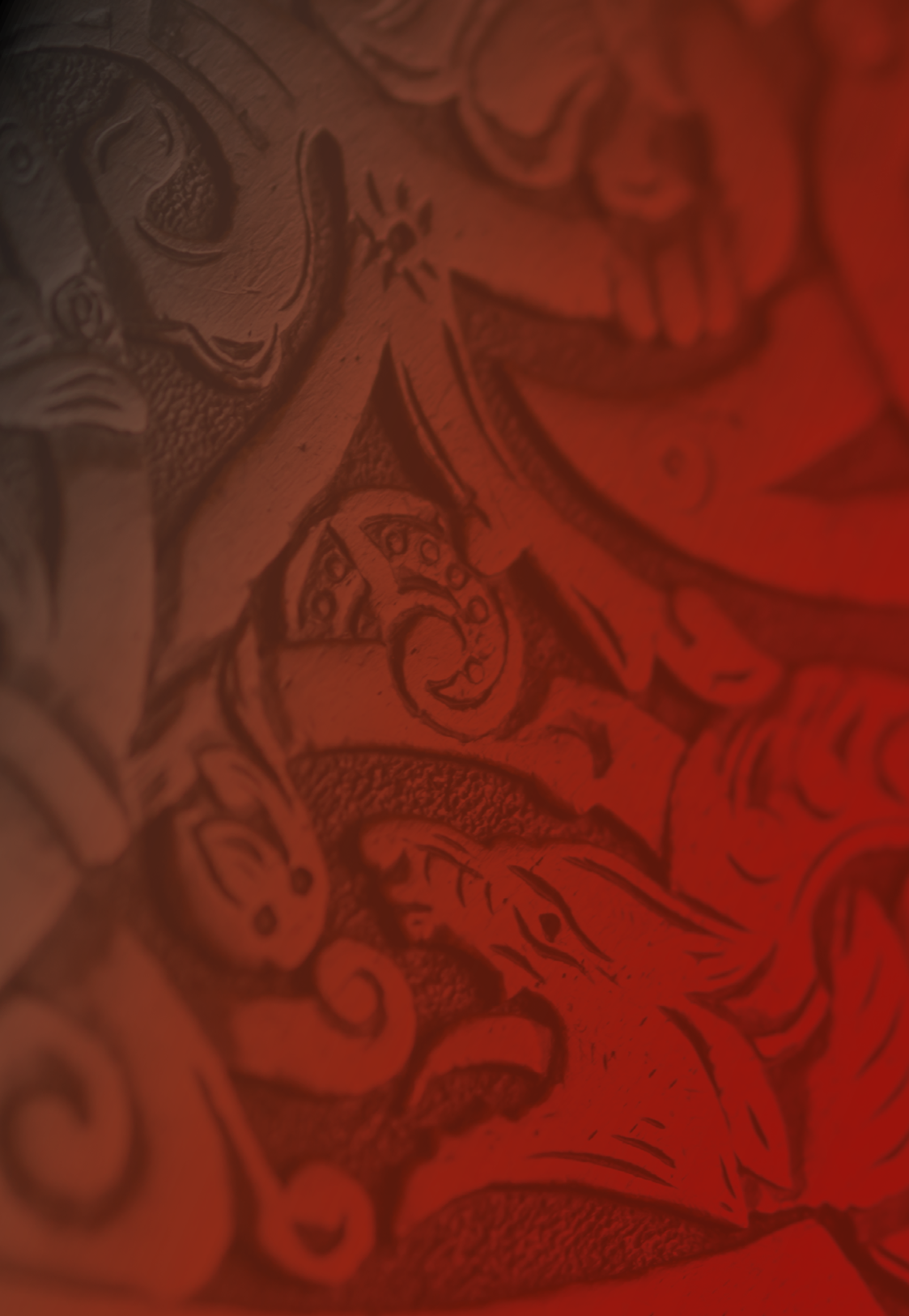 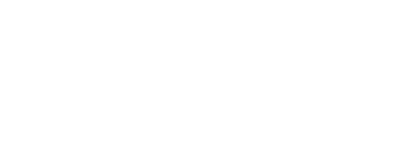 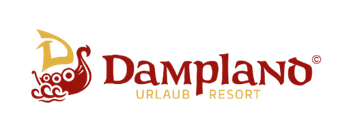 Gala Buffet
Consomé von Steinpilzen 
Ricotta-Spinat-Ravioli
 
Räucher- und graved Lachs 
mit zweierlei Saucen 

Garnelen | Carpaccio | Parmaschinken

Büsumer Krabbencocktail 

Gebratener Loup de Mer mit Champagnersauce und frischem Blattspinat 

Roastbeef | Sauce Bérnaise | Entenbrust | Gemüse | Rahmkartoffeln | Basmatireis | Rosmarinkartoffeln 

Käseplatte | Mousse | Parfaits | Karamelllasagne

Champagne | Wasser | Kaffee | Tee 


92,00 € pro Person
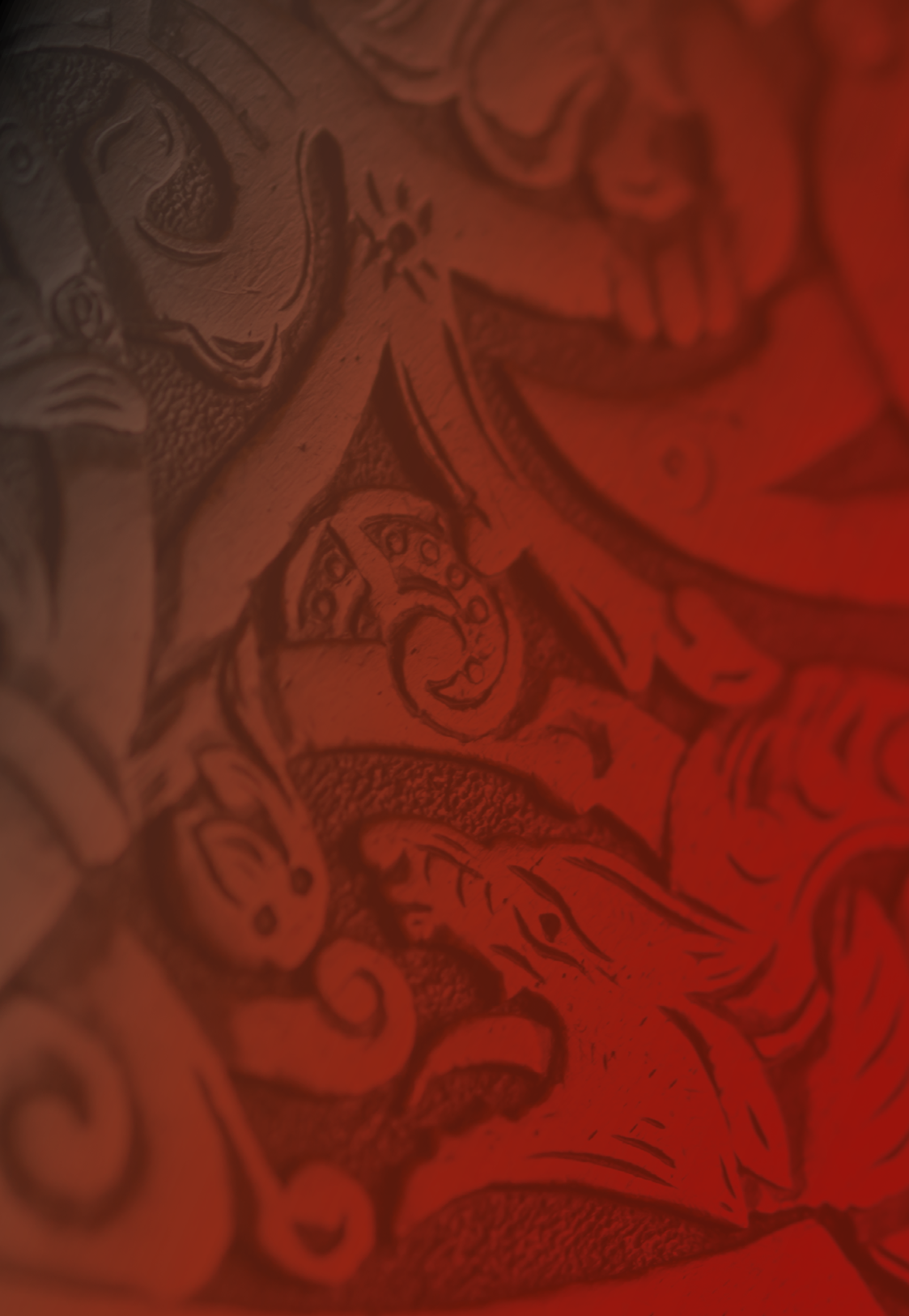 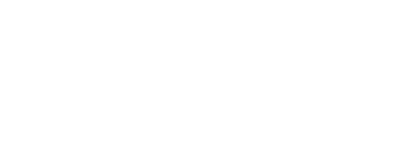 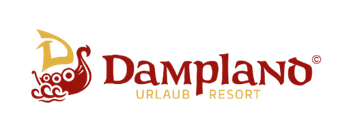 Weihnachtsbuffets Dampland 
& 
Weihnachtsmarkt
2024
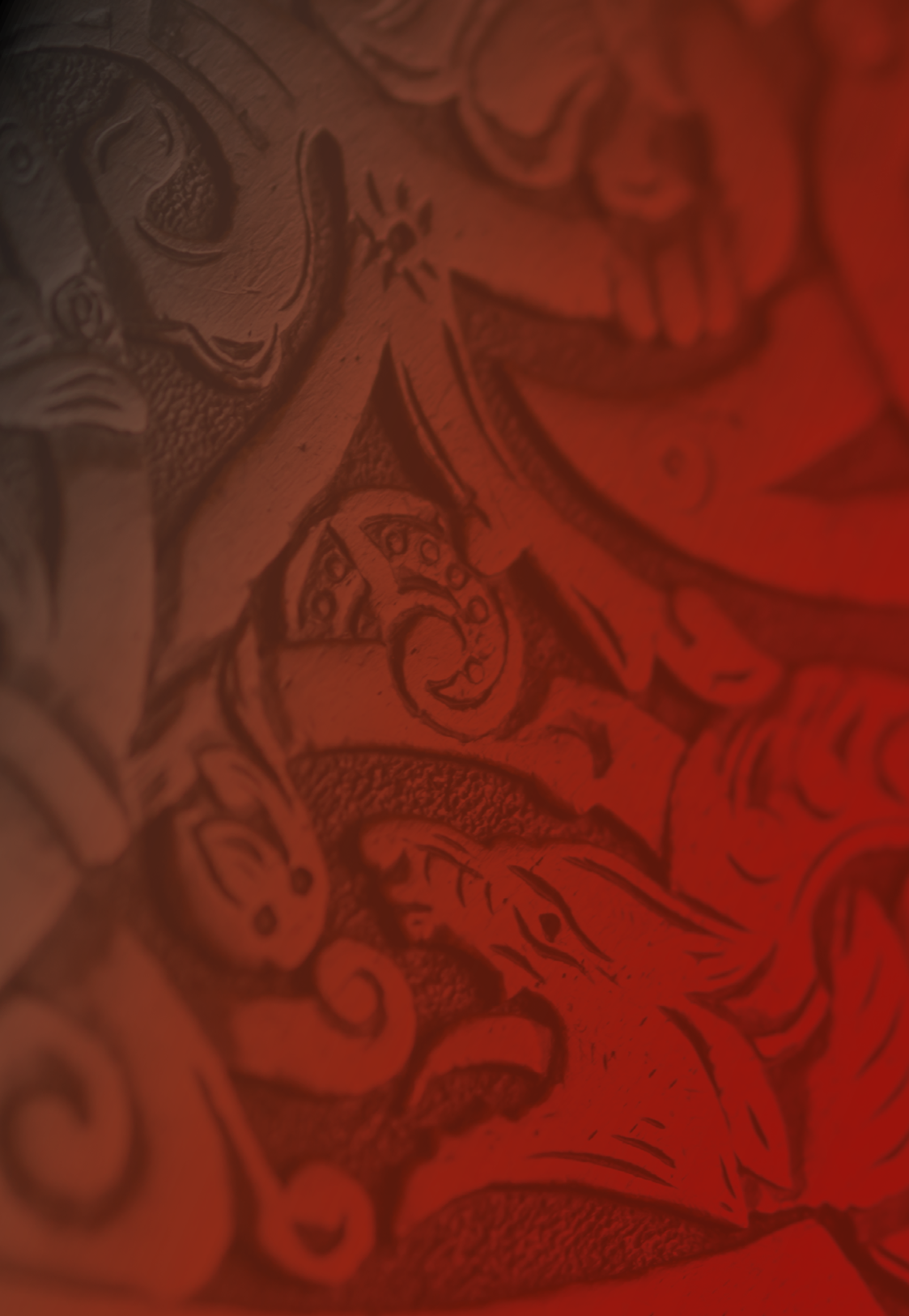 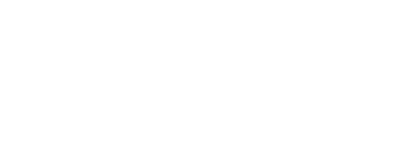 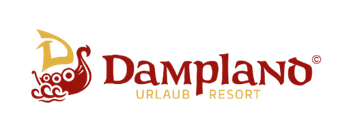 Vorspeisen
Feldsalat in Kräuter-Senf-Vinaigrette mit Speckcroûtons
Rosa Scheiben vom Rind mit Remouladensauce 
Verschieden angemachte Salate
Räucher- und Graved Lachs mit Senf-Honig-Dill-Sauce
Parmaschinken auf Rucolasalat in Balsamicodressing, dazu Pinienkerne und Parmesan 
Buntes Salatbuffet mit verschiedenen Dressings
Suppe
Maronenschaumsüppchen
Hauptgänge
Gebratener Kabeljau auf Spitzkohl, Dijon-Senf-Sauce und gebackene Herzogin Kartoffeln
Knuspriger Enten- und Gänsebraten mit Apfelrotkohl und Semmelknödel
Gegrillte Hüftsteaks mit Sauce béarnaise, winterliche regionale Gemüseauswahl und kleine Backkartoffeln
Dessert
Crème Brûlée
Zweierlei Schokoladenmousse mit Gewürzkirschen
Schokoladenbrunnen mit frischem Obst
€ 62,- pro Person
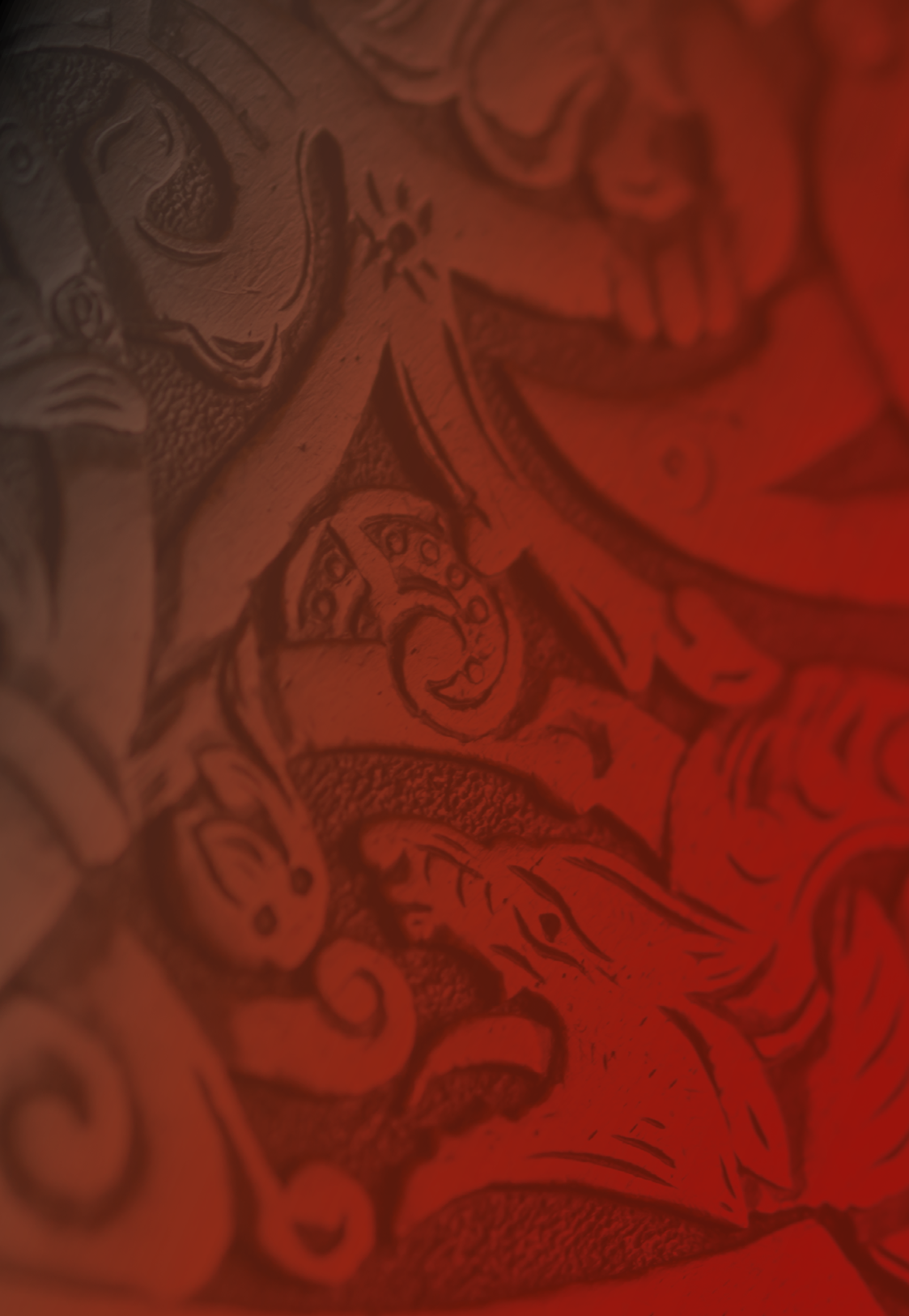 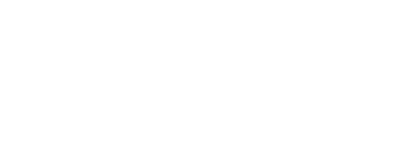 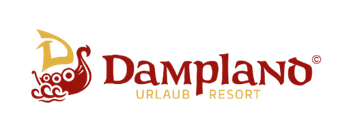 Vorspeisen
Geräucherte Gänsebrust auf Waldorfsalat 
Rosa Scheiben vom Kalb mit Thunfischsauce und Kapern
Verschieden angemachte Salate
Variation von der geräucherten Makrele
Rindercarpaccio mit Pinienkernen und Grana Padano
buntes Salatbuffet mit verschiedenen Dressings
Suppe
Getrüffelte Kartoffelsuppe
Hauptgänge
Variation vom mariniertem Lachs und Zander auf Rahmwirsing
Roastbeef rosa gebraten, mit Sauce béarnaise, dazu Kartoffelgratin und Speckbohnen
Wildgulasch aus der Hirschkeule an einer Walpilzsauce, Rosenkohl und Kräuterspätzle
Dessert
Weihnachtliches Dessertbüffet
€ 62,- pro Person
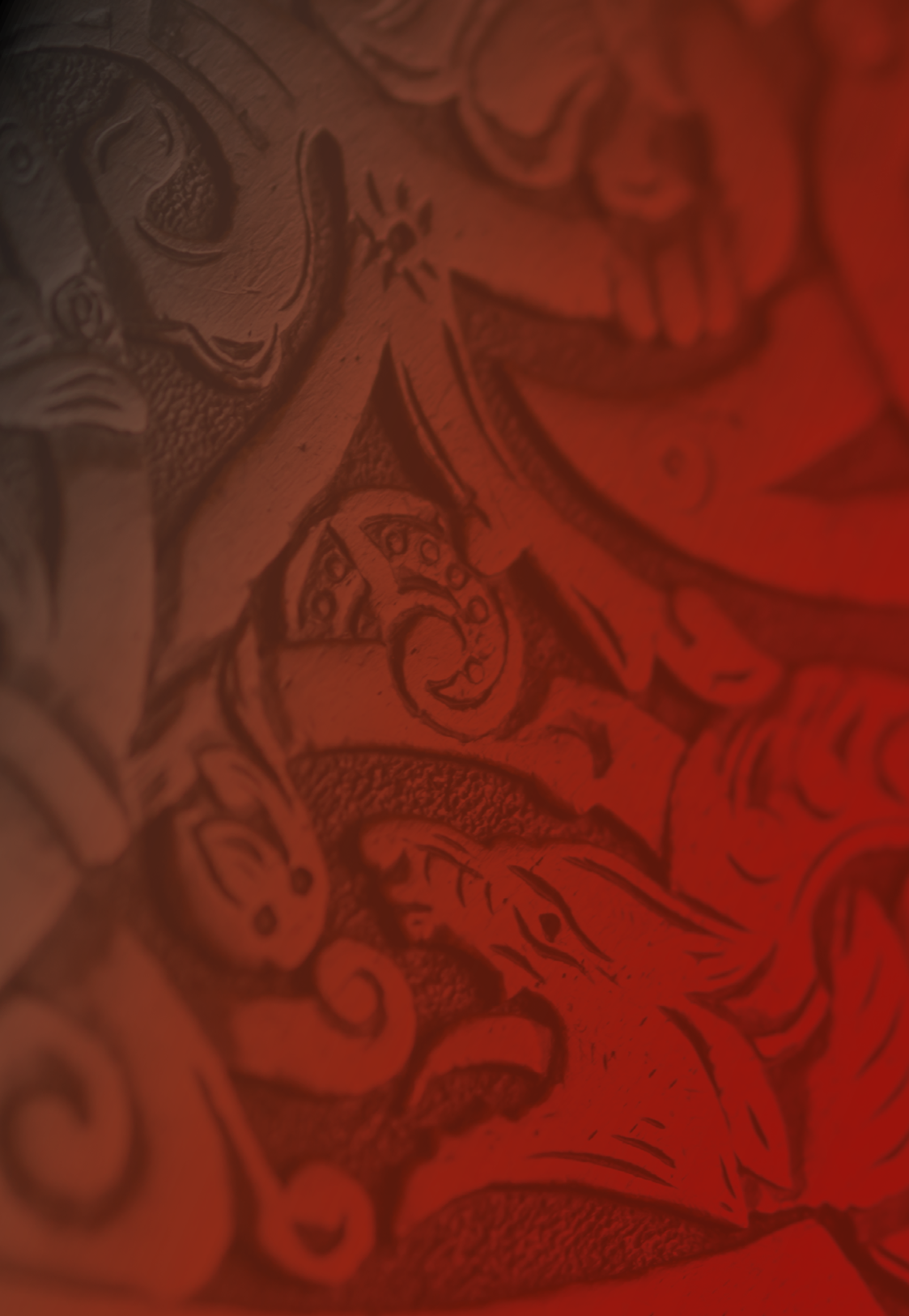 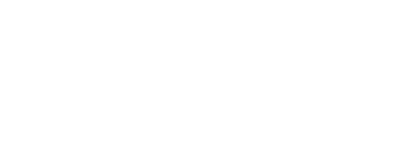 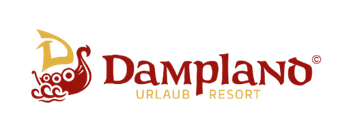 Weihnachtsmarkt
Ab 120 Personen
Auf der Hotel-Aktionswiese bieten wir von 16 bis 22 Uhr
einige Hütten mit Getränke und Speiseausschank.
Mit Tannenbäumen, Feuerschalen und stimmungsvoller Beleuchtung stimmen wir Sie auf die Weihnachtszeit ein.
Unser DJ bietet Unterhaltung für Ihre Feier von 18-22 Uhr.

Hamburger
Brioche Bun | Rote Zwiebelmarmelade | Tomate | Salat
 
Pulled Pork Burger
Brioche Bun | Pulled Pork | BBQ Sauce | Krautsalat
 
Räucherlachs vom Smoker
Mariniertes Lachsfilet | Senf-Honig-Dill-Soße 
 
Mutzen
frisch gebackene Mutzen | Puderzucker
 
Champignonpfanne
Champignons | Rote Zwiebeln | Frühlingslauch | Knoblauchdip | Brot
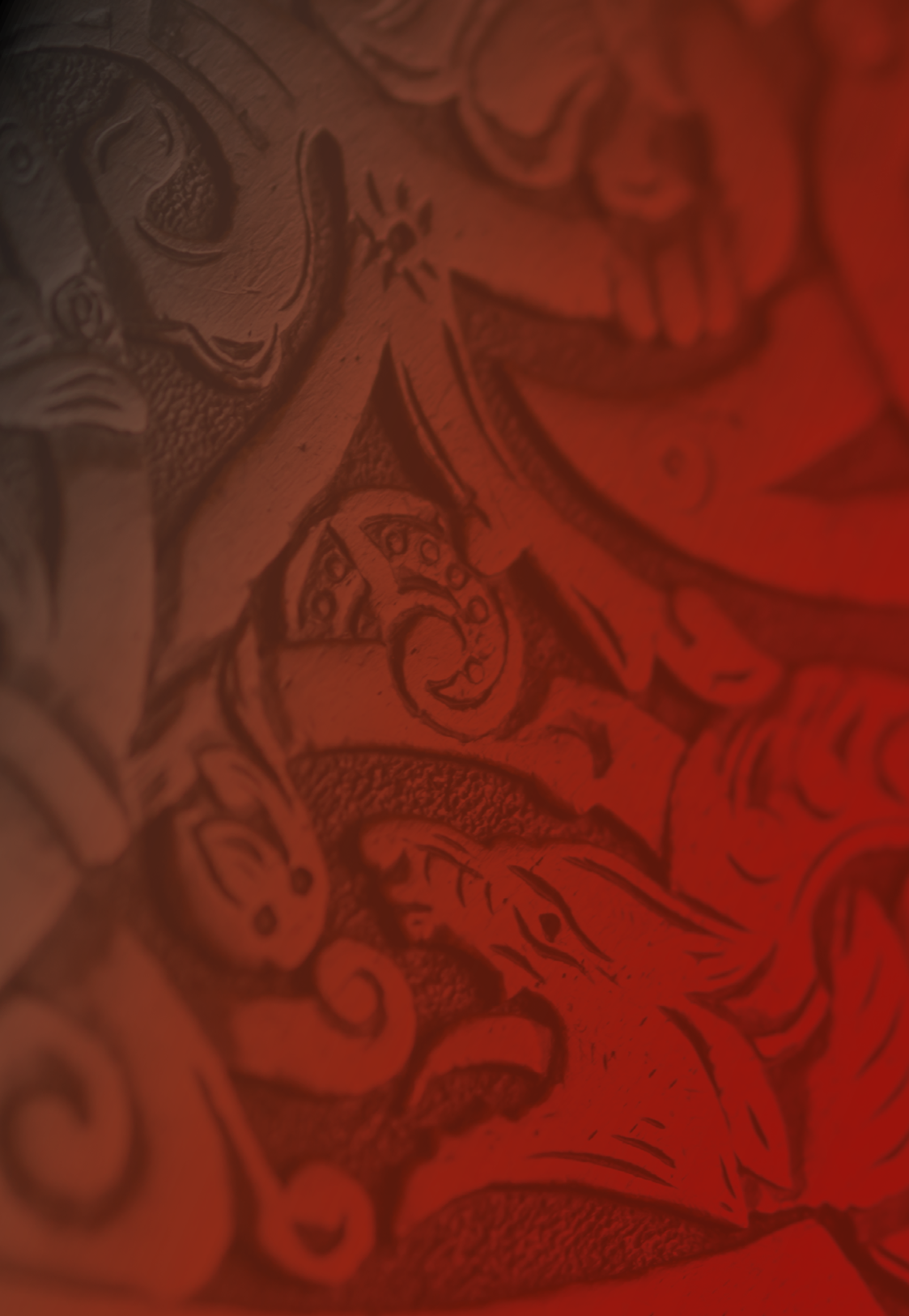 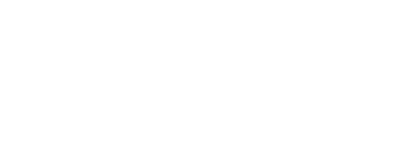 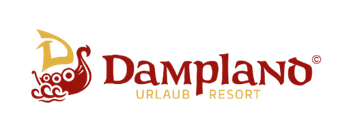 Getränke-Angebot  „Weihnachtsmarkt“ 

(Gilt für 4 Stunden, für jede weitere Stunde berechnen wir 10,- € pro Person)

Wittenseer Mineralwasser Gourmet Naturell und Feinperlig
Coca-Cola | Cola-Cola Zero | Fanta | Sprite
Granini Apfelsaft | Orangensaft
 
Flensburger Pilsener | Alsterwasser | Alkoholfrei
Erdinger Hefeweizen | Alkoholfrei
 
Rotwein | Chianti Cuvée DOCG | Toscana/Italien | St. Barthelmeh
 
Filterkaffee | Verschiedene Sorten Tee
 
Christkindl Glühwein mit Amaretto oder Hansen Rum
Kinderpunsch
 
Wikinger Met | Roter Wikinger Met
Lumumba
  
136,00 € pro Person
(Speisen, Getränke und DJ)


Optional können wir anbieten:
Feuershow (ca. 20 Min.)							800,00 €
Live Band (2x30 Min.							550,00 €
Wikinger Animation 							800,00 €
(Axtwerfen, BogenBüxenschießen, Tanpenziehen usw.)
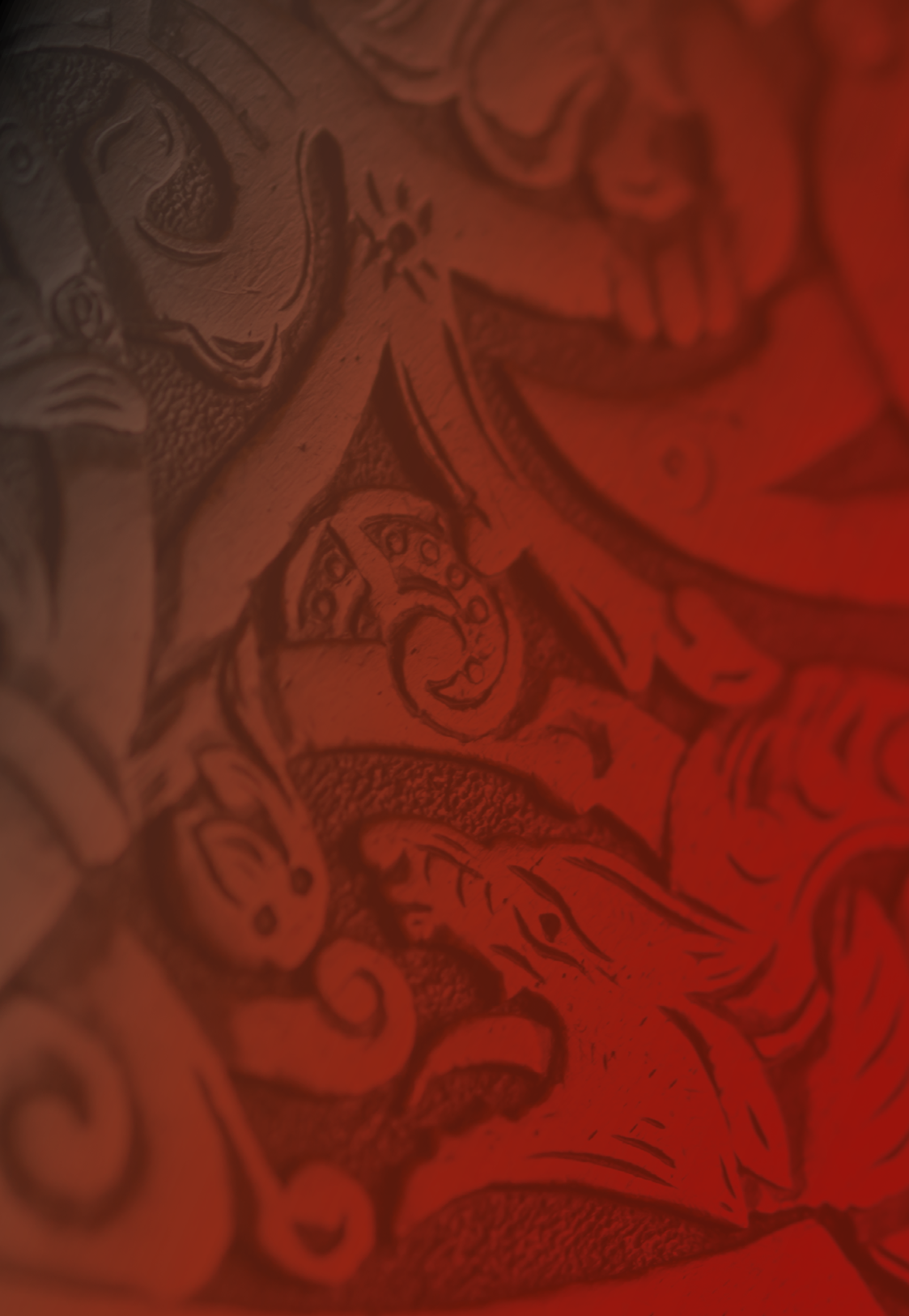 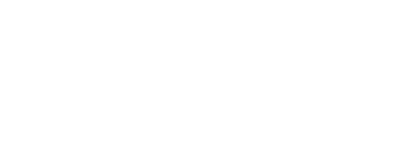 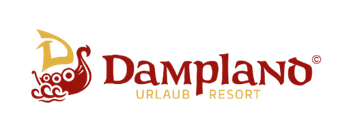 Extraleistungen
für das
„Big Thing“
Alle extra Leistungen sind buchbar ab 25 Personen und maximal bis 500 Personen möglich.
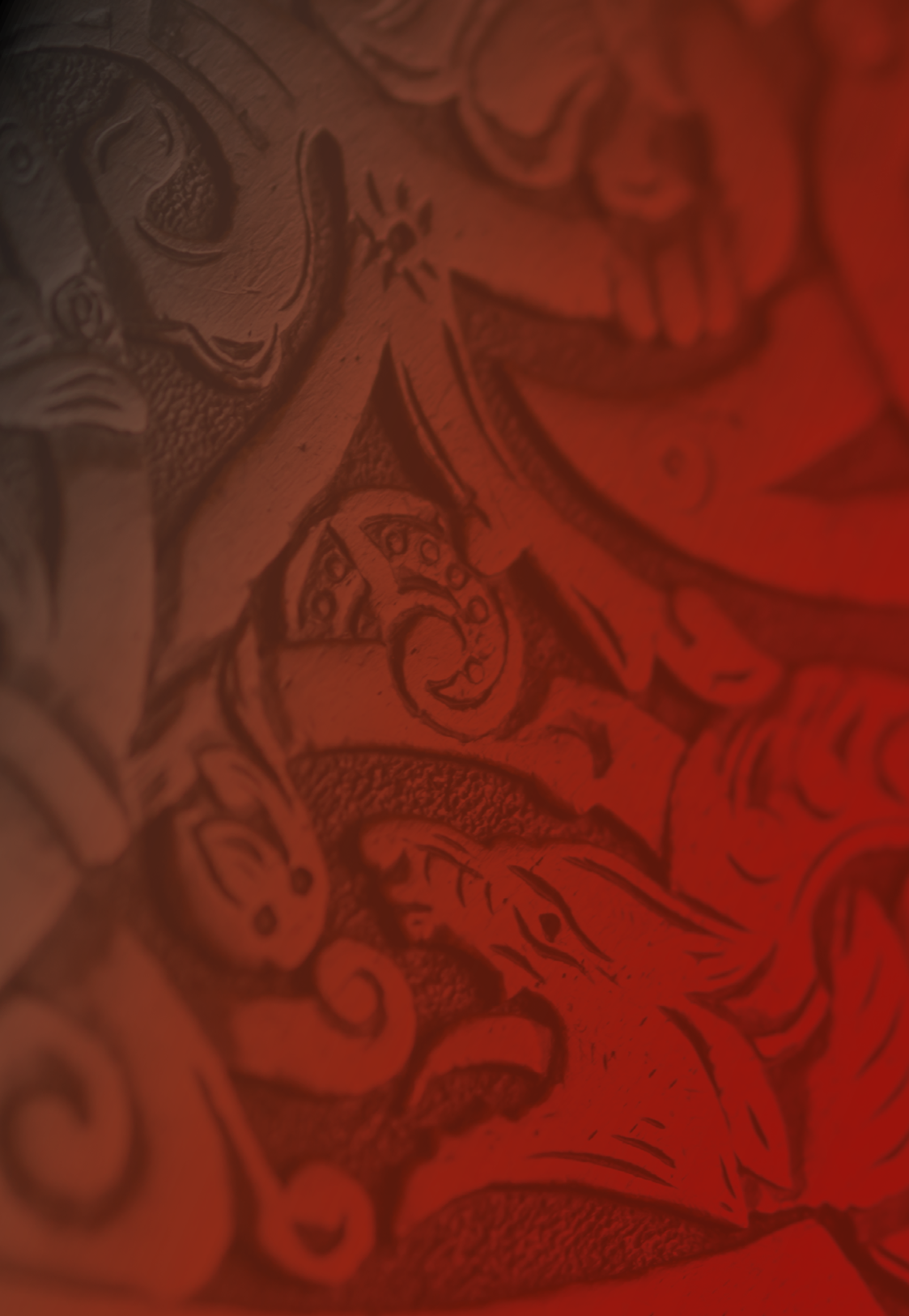 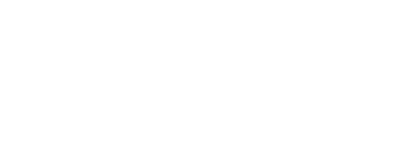 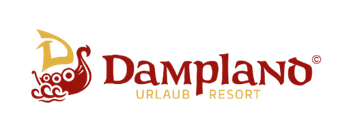 Finger Food
Kalte Appetithäppchen				pro Portion 

XL Butterbrezel  						    5,00 € 

Gemüsesticks mit Kräuterquark 			    4,50 € 

Matjestartar mit Schwarzbrot 			    5,50 € 

Mozzarella/Tomatenspieß 				    4,50 € 


Warme Appetithäppchen 				pro Portion 

Backpflaume im Speckmantel 			   5,00 € 

Frühlingsrolle mit Chili Dip 				   5,00 € 

Chicken Teriyaki Spieße					   5,50 €
mit Sweet-Sour-Sauce 		

Currywurst 							   5,50 €
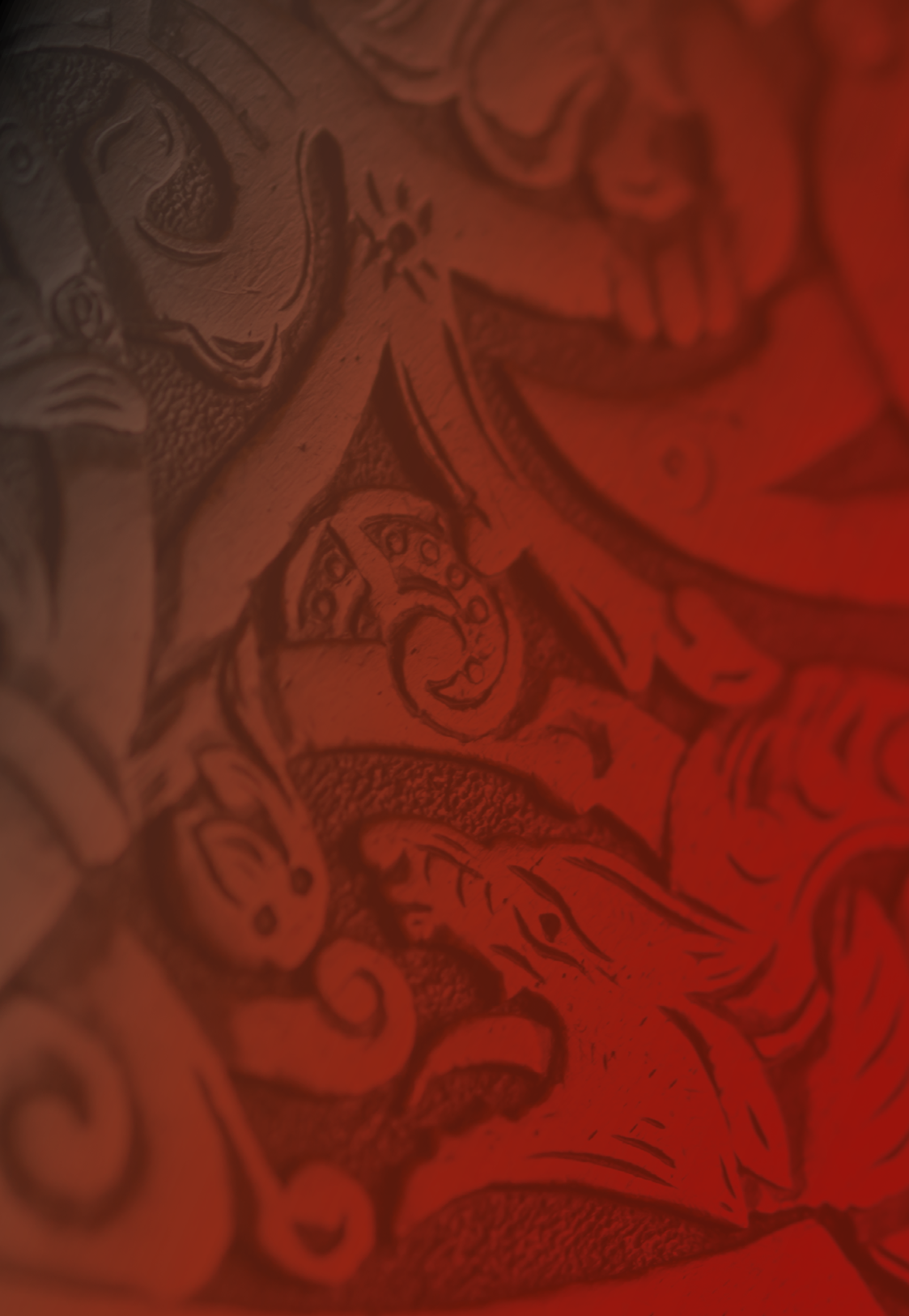 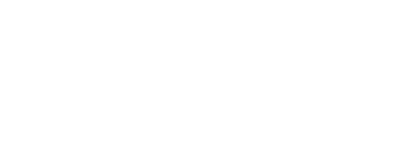 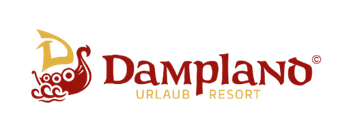 Flying Buffet
Warme Schmankerl 
aus dem Glas 
Riesengarnele mit Wakamesalat 

Tafelspitz mit Meerrettichsauce 

Ravioli Grana Padano
Süße und fruchtige Desserts aus dem Glas 
Salted Caramell
Mango mit Chili und weißer Schokolade

Himbeer-Mousse mit Minze und Marshmallows 

Dunkle Schokoladen-Mousse mit Cassis-Spiegel
 
Joghurt-Mousse mit Belem-Pfefferkirschen und Ingwer Crumble
Herzhafte Vorspeisen aus dem Glas 
Chopped Chicken 
mit Tomatenpesto 

Kalbsfrikadelle mit Erbsen in Variation 

Gebeizter Lachs auf Yuzu-Frischkäse-Mousse 

Mariniertes Kalbsfleisch auf Thunfischmou
52,00 € pro Person
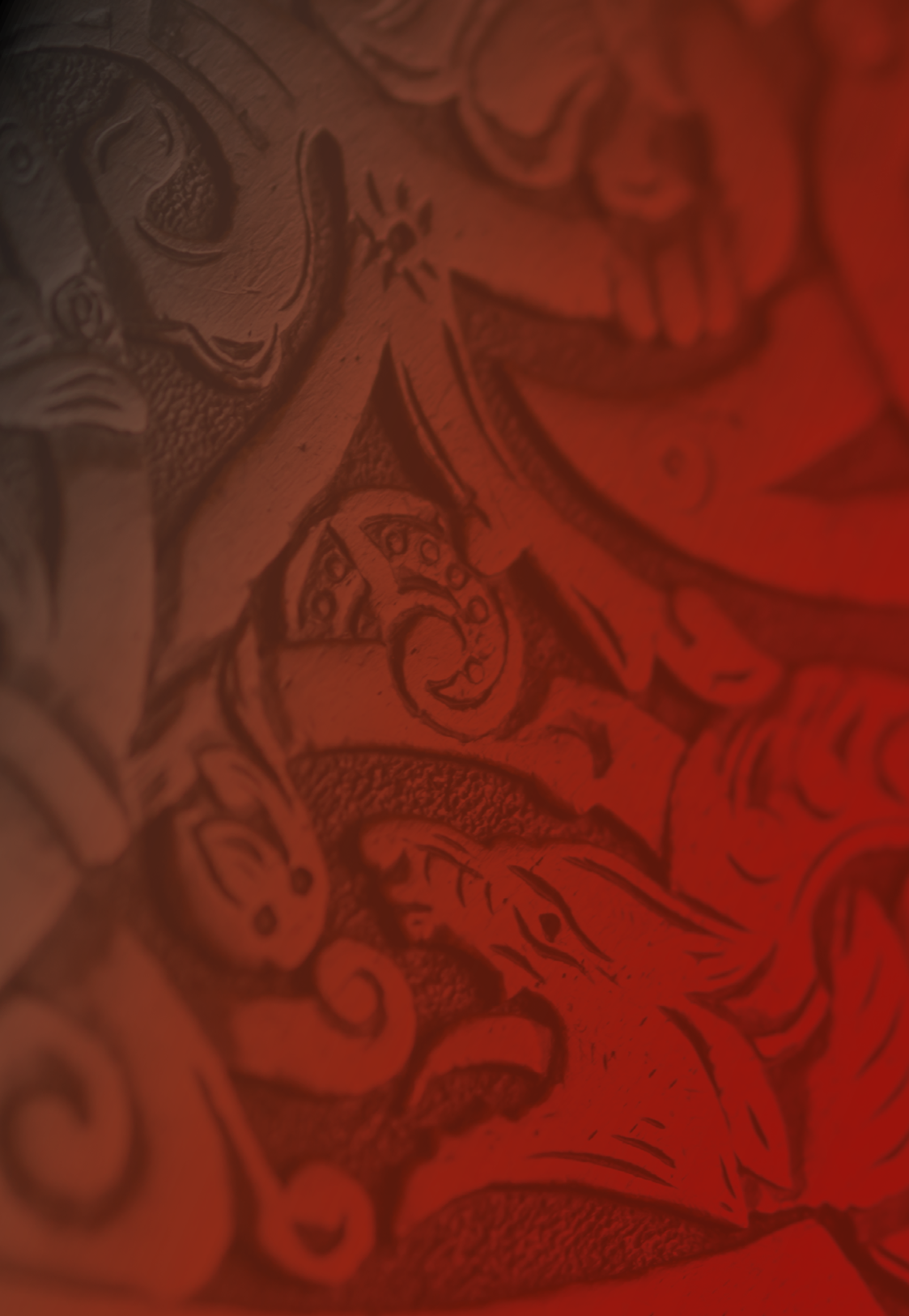 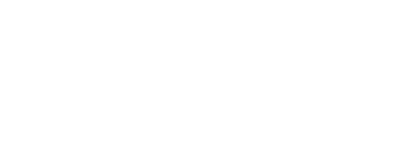 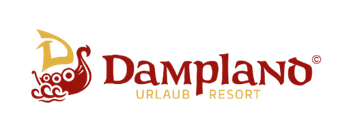 Belegte Brötchen
½ Brötchen
					 reichlich belegt
					 			 			
Hausgebeizter Lachs			5,00 €				
mit Senf- Dillsauce 	

Rosa Roastbeef 				5,00 €				
mit Remouladen Dip 	

Kasseler 						5,50 € 				

Geräucherte Putenbrust 		3,20 € 				

Zwiebelmett 					3,20 € 				

Backensholzer 				5,00 € 			
Rohmilchkäse 					

Mozzarella 					3,80 € 				
mit Tomate und Pesto 

Gouda 						3,20 € 

Salami 						3,20 € 

gekochter Schinken 			3,20 €
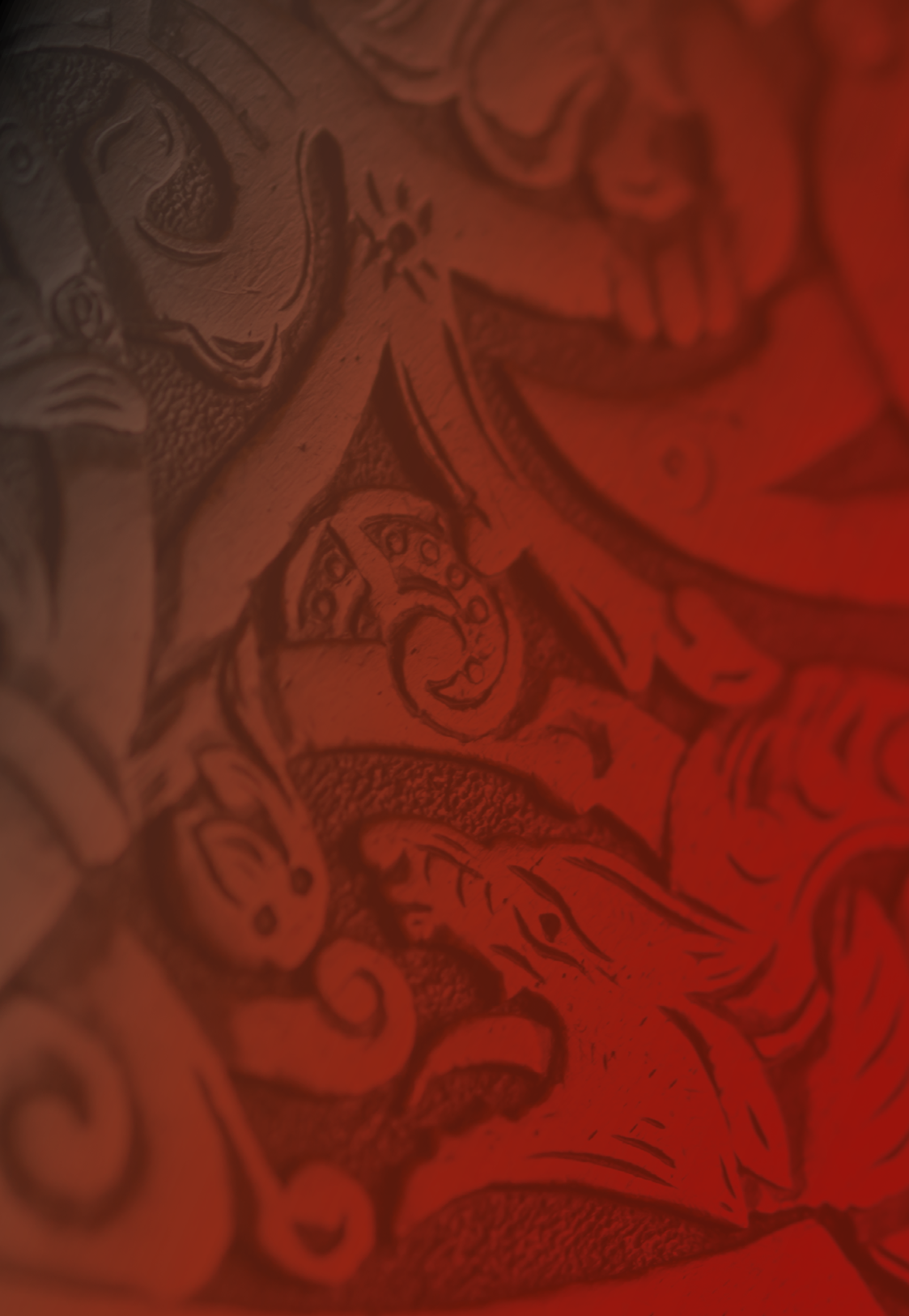 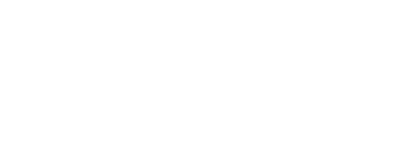 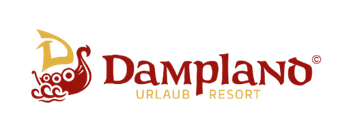 Pasta Buffet
Penne | Fusilli | Tortellini 

Sauce Bolognese | Gemüsebolognese | Wurstgulasch | Käse-Sahnesauce  

geriebener Hartkäse 

18,00 € pro Person
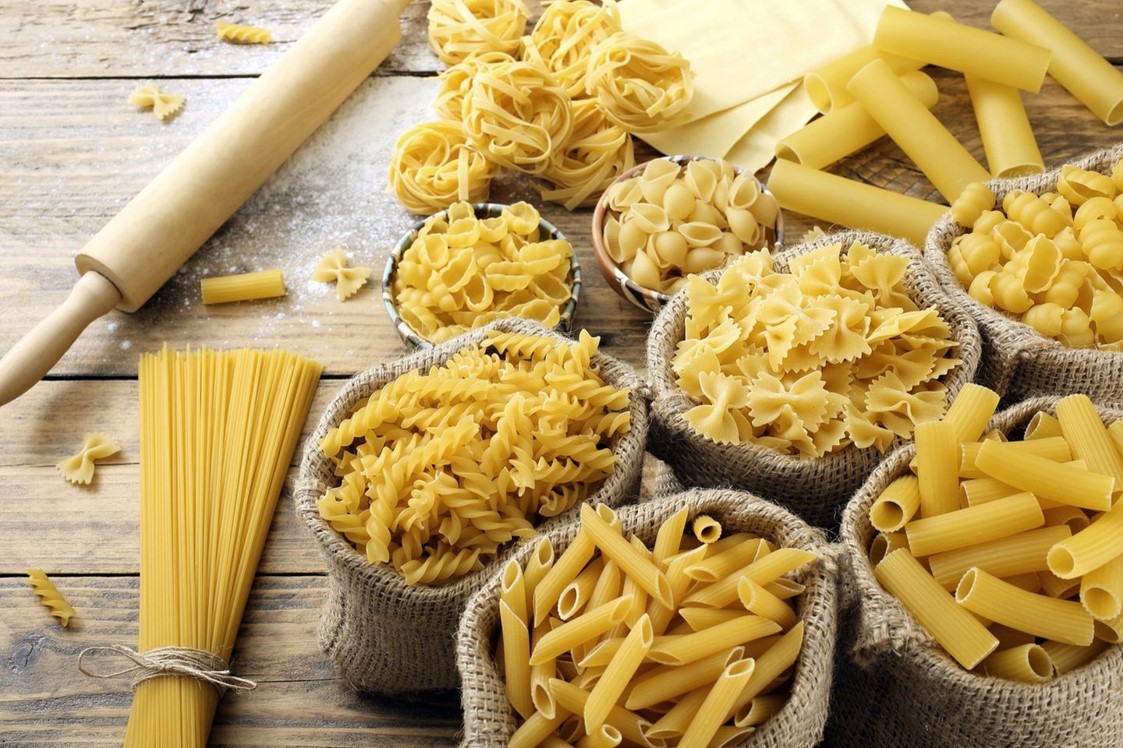 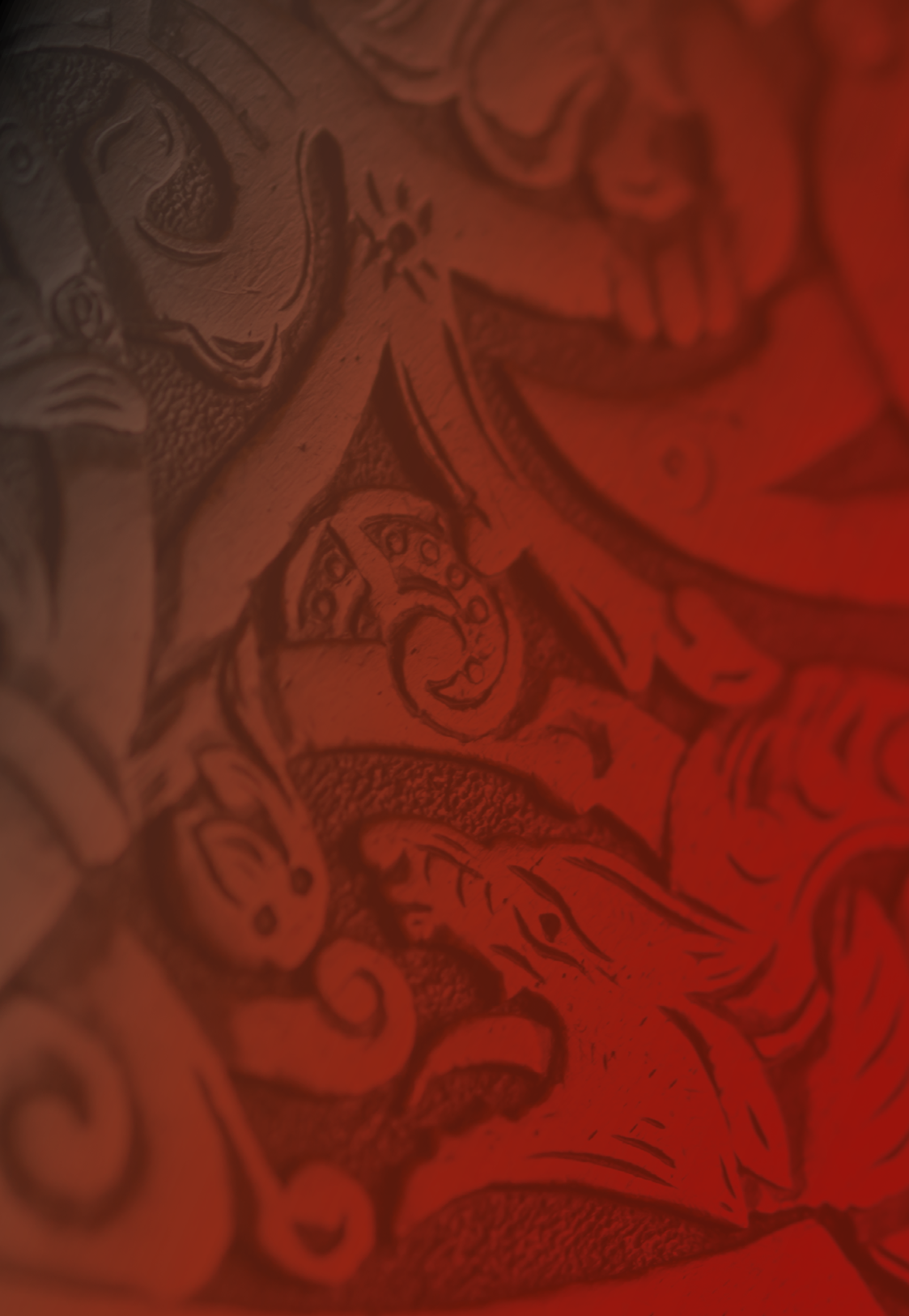 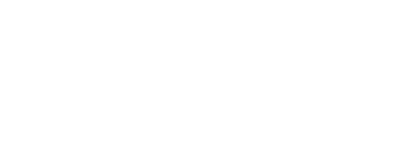 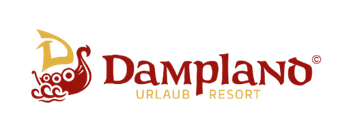 Burger Buffet
Burger Brötchen | Fleisch Patty | Veganes Patty | Salat | Käse | Tomaten | Gurken | Zwiebeln 

20,00 € pro Person
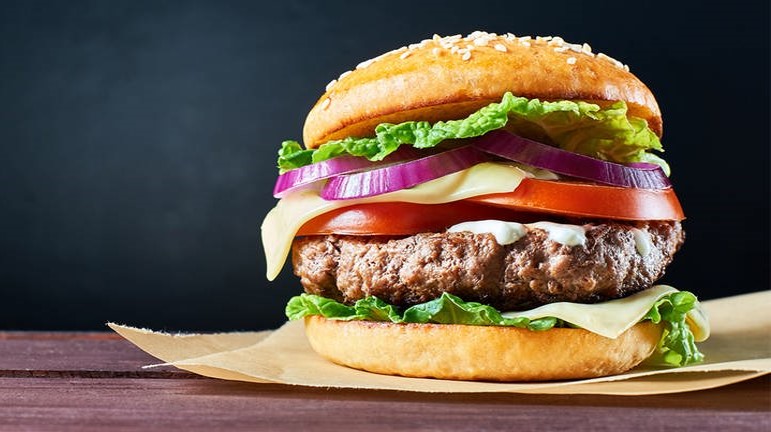 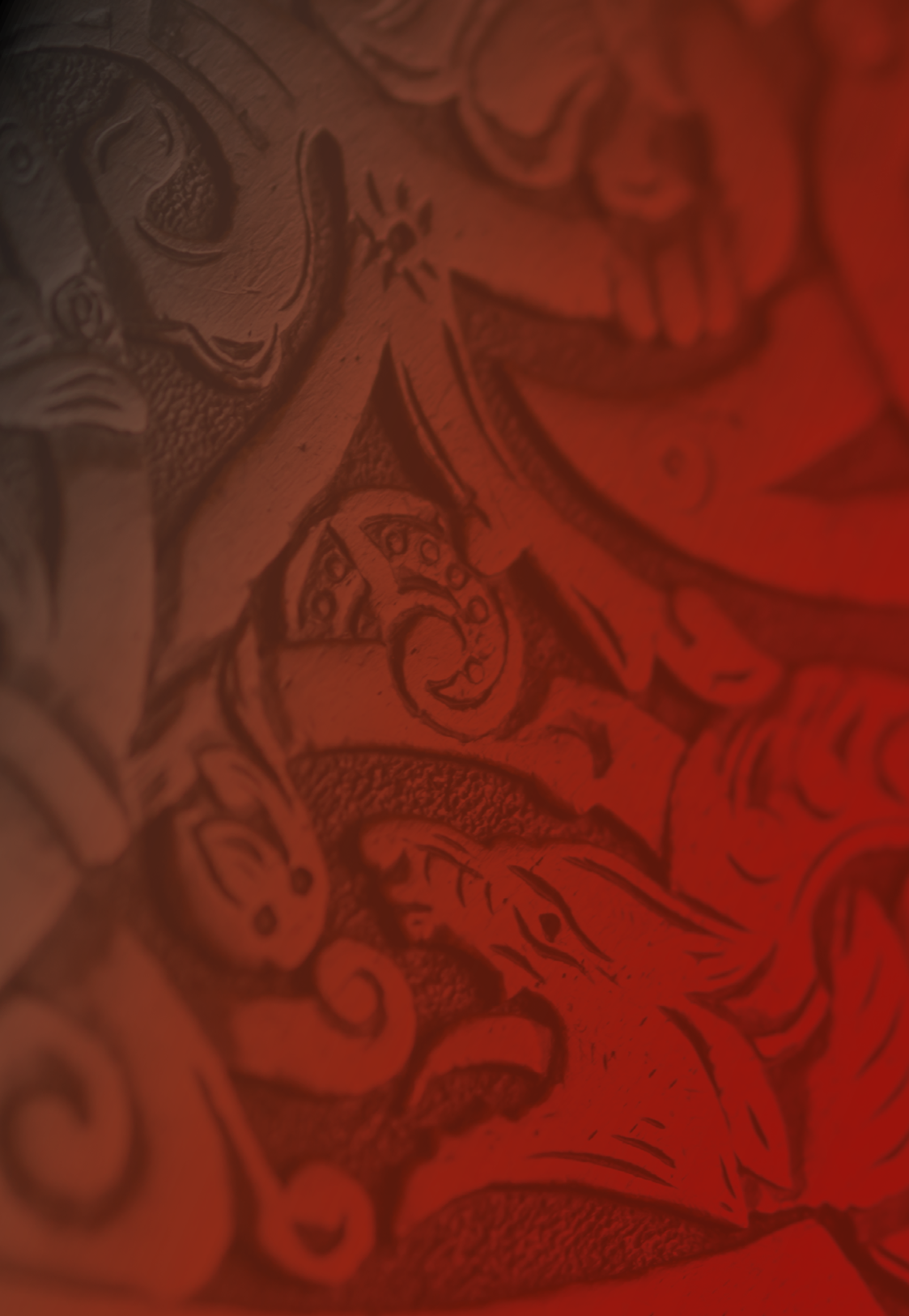 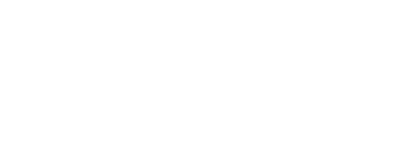 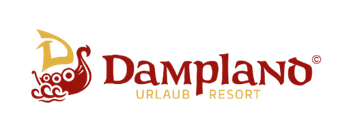 Eintopf Buffet
Wählen Sie aus den folgenden:

Bohneneintopf | Rindfleisch

Afrikanischer Eintopf | Kichererbsen| Kartoffeln | Linsen

Erbseneintopf | Bauchspeck 

Gemüseeintopf 

Kartoffeleintopf mit Bauchfleisch

Kartoffeleintopf (vegetarisch) 

Hühnereintopf | Nudeln 

Linseneintopf 

18,00 € pro Person für 3 Suppen (min.)
für weitere Suppen folgt der Preis auf Nachfrage
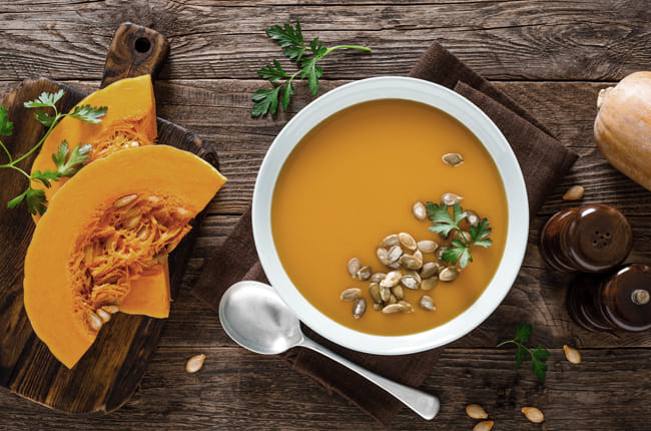 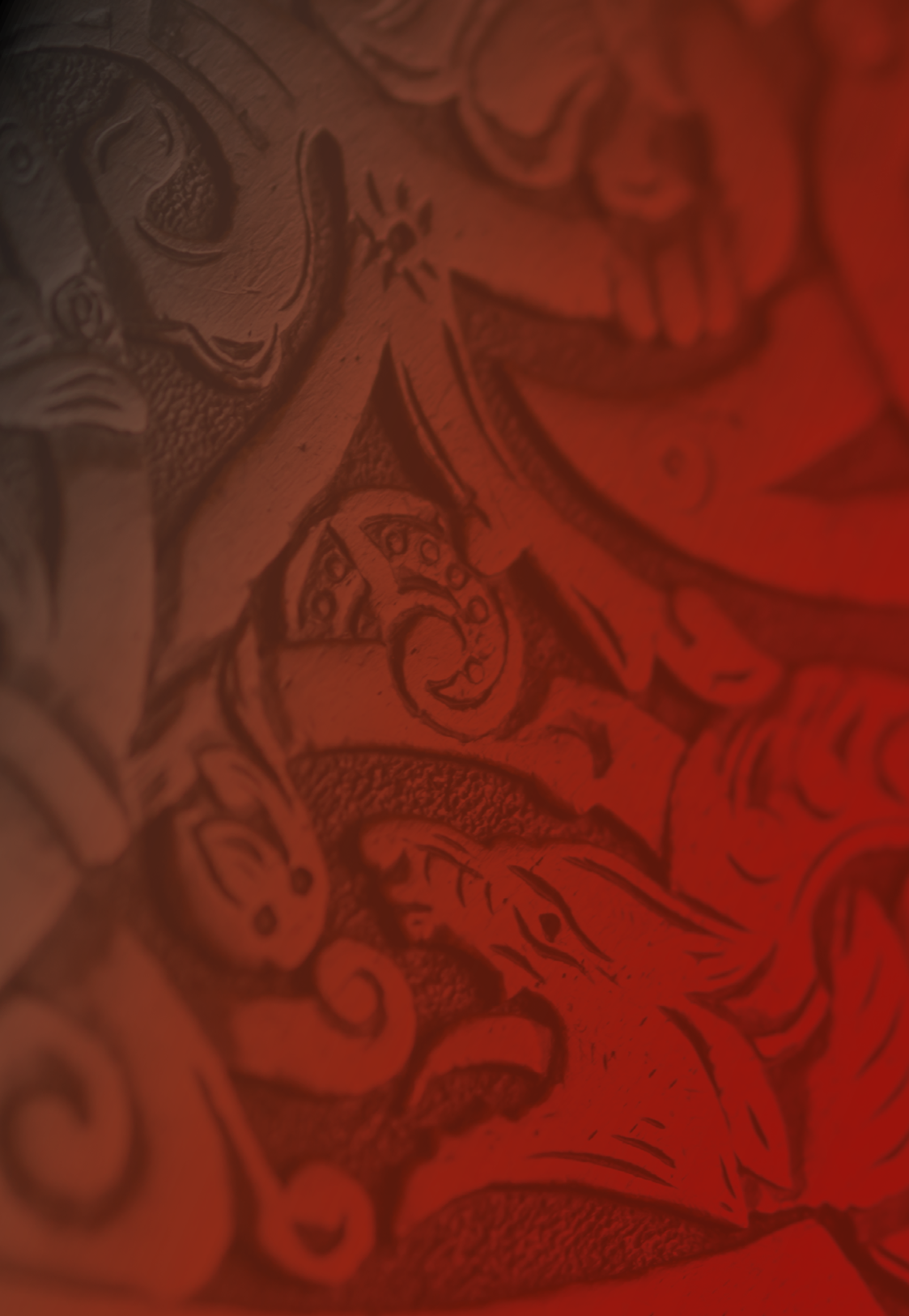 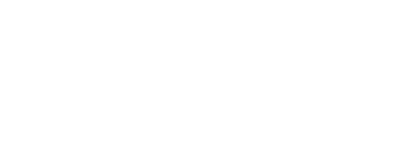 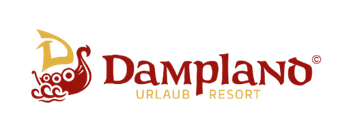 Salat Buffet
Bunter Nudelsalat

Bulgursalat 

Roter Heringssalat 

Bunter Matjessalat 

Geflügelsalat indische Art

verschiedene Blattsalate mit Tomaten, Gurken, Paprika, Mais, roten Bohnen, Kichererbsen 


dazu Sylter-Joghurtdressing, French Dressing und Essig/Öl 

angereicht mit Baguette, Margarine und Butter 

22,50 € pro Person
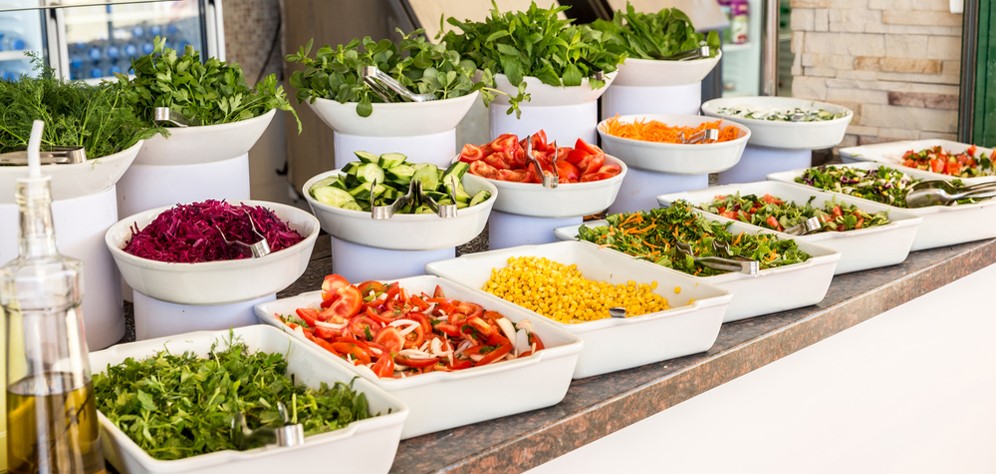 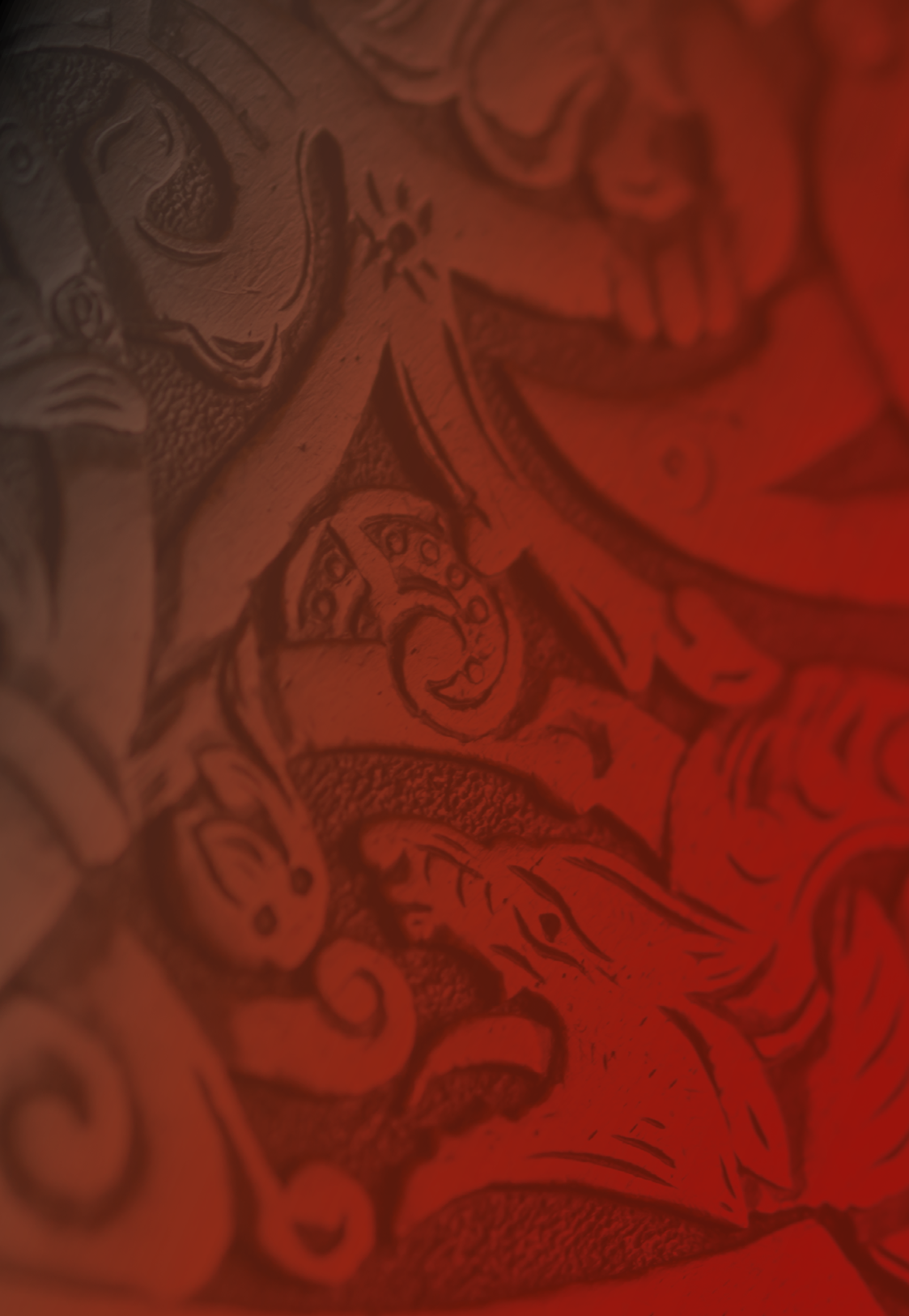 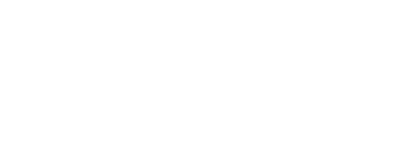 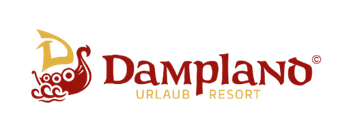 Dessert Buffet
Mango-Joghurtcreme 
Himbeercreme 
Zweierlei Mousse au Chocolate 
Tiramisuschnitte 
Crispy Schokoladen-Kirsch-Schnitte 
Bunter Obstsalat 
Kirsch/Fruchtgrütze mit Vanillesauce

24,00 € pro Person
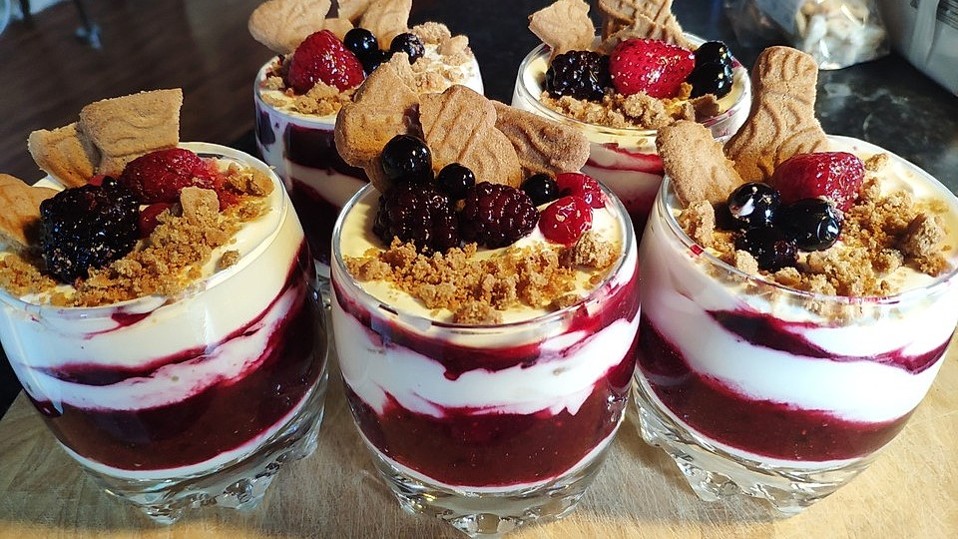 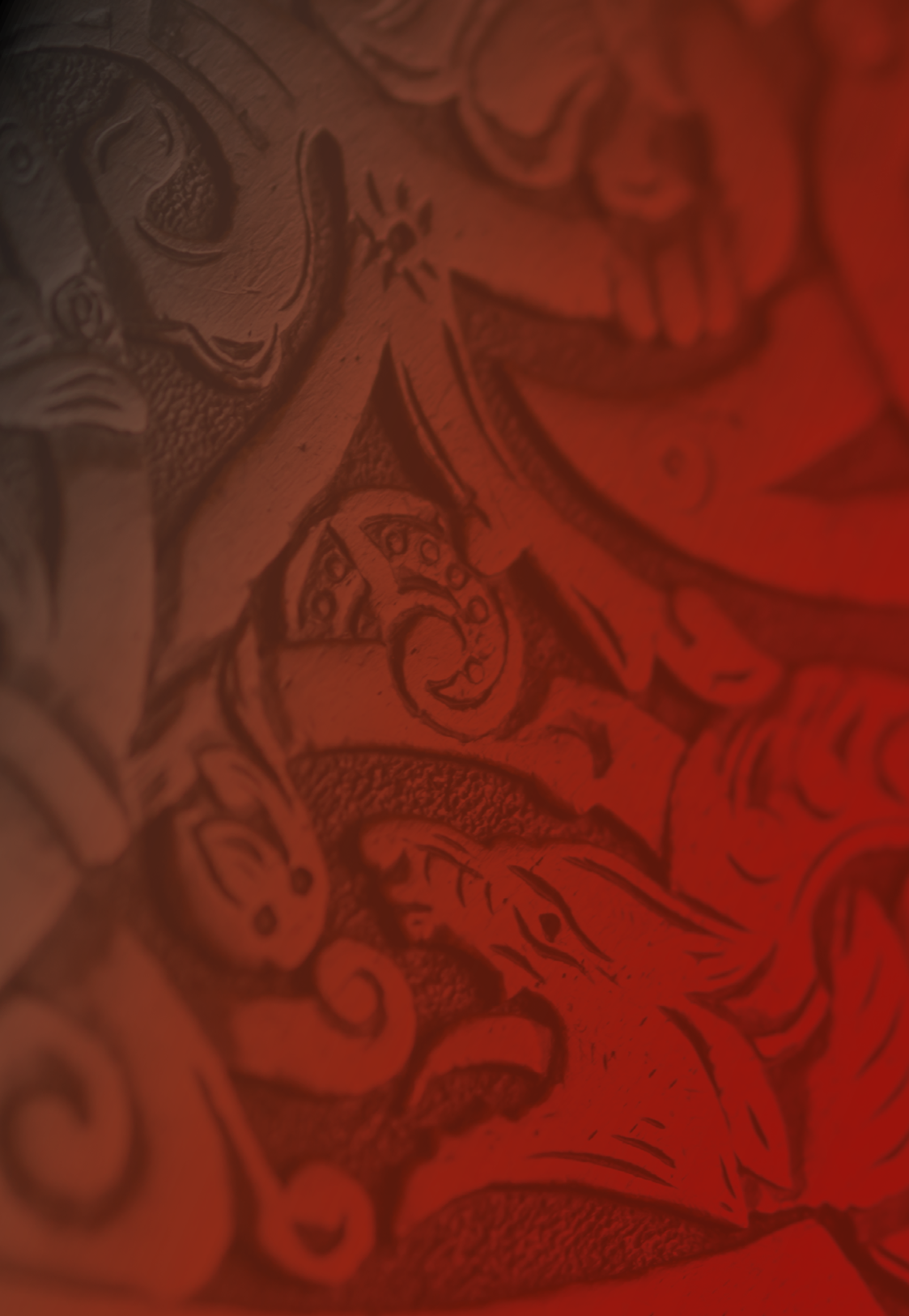 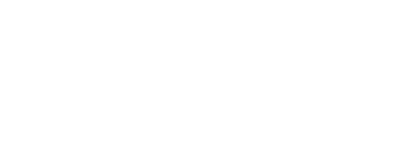 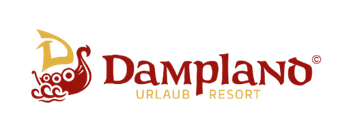 Brotzeit*
Vollkorn, Misch- und Weißbrot, 
Pute, Salami, Schinken, Käse 
Gurke, Tomate, Lollo Rosso
Margarine und Butter 

18,50 € pro Person
*Mitnahme möglich; Bollerwägen können im Funhalla geliehen werdennach Verfügbarkeit; max. 50 Personen möglich
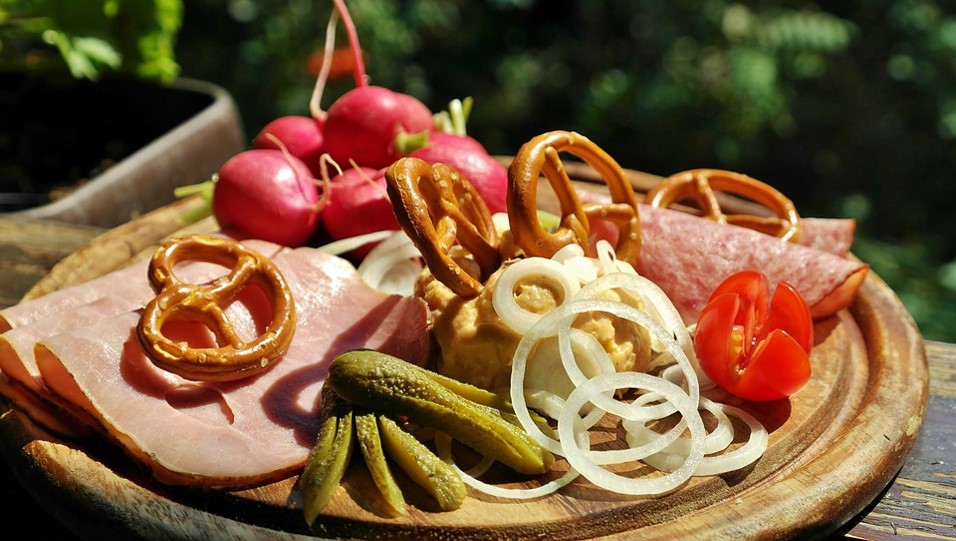 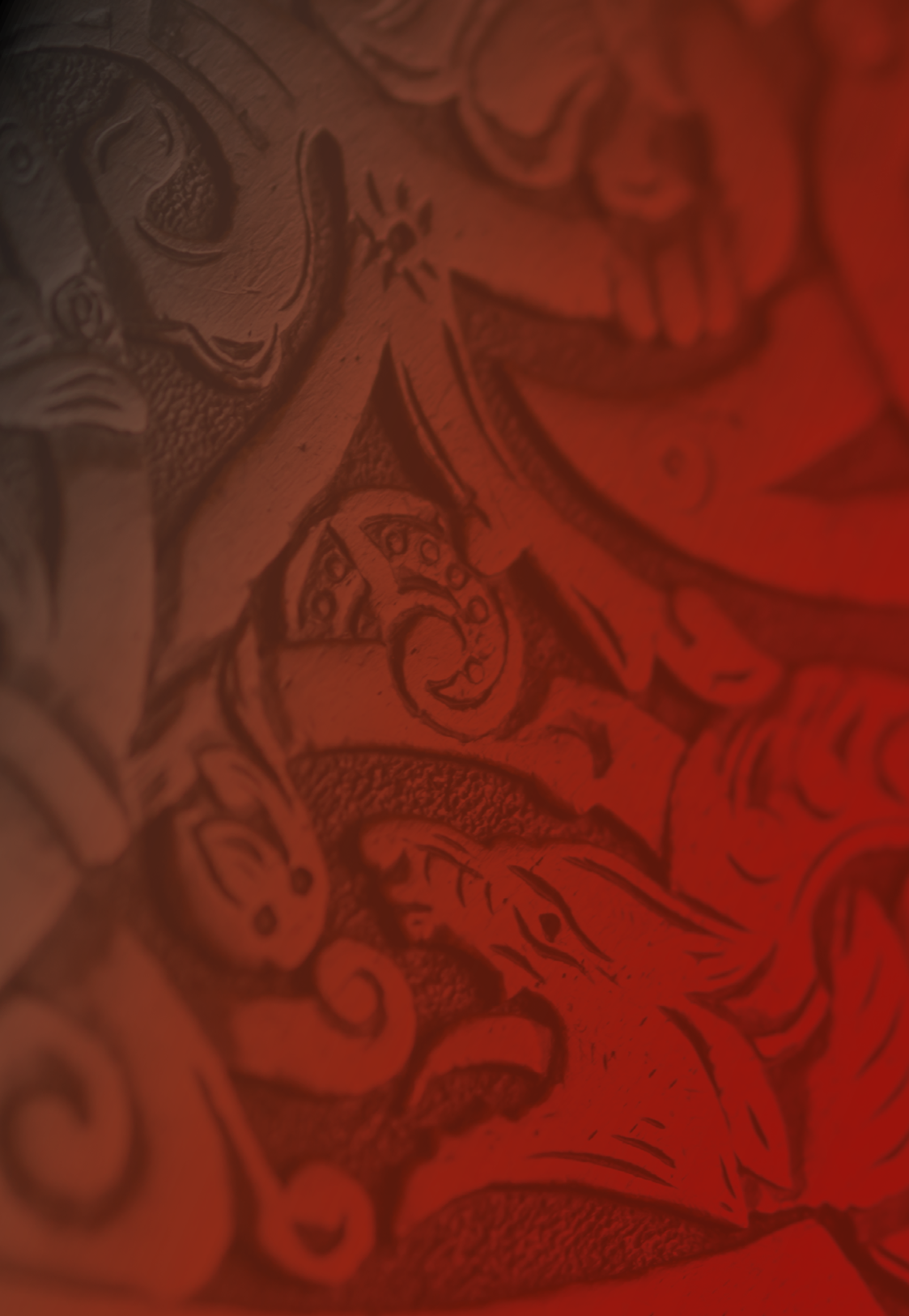 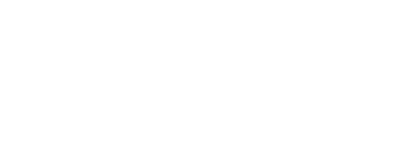 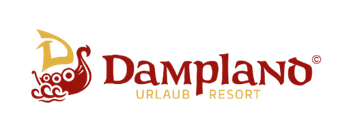 Brunch*
von 11:30 – 14:30 Uhr
Brötchen | Brot | Butter 
Wurst | Käse | Eierspeisen 
Frühstückscerealien | verschiedene Joghurts
kleine Wiener | Mini-Frikadellen 
Salatbuffet | Dressing 
Räucherlachs | Senf-Dill-Dip 

Kartoffelcremesuppe | Kräutercroutons 
Hähnchenschnitzel | Ostseedorsch | Blattspinat  Süßkartoffelpommes | Butterkartoffeln
 Pommery-Senfsauce 

Rösti-Schmankerl | Sour Cream 
Spätzle- Pilzpfanne 

Schokoladencreme | Früchtegrütze | Vanillecreme  Obstsalat 
 38,00 € pro Person
* buchbar ab 50 Personen bis max. 120 Personen im Restaurant Limerick
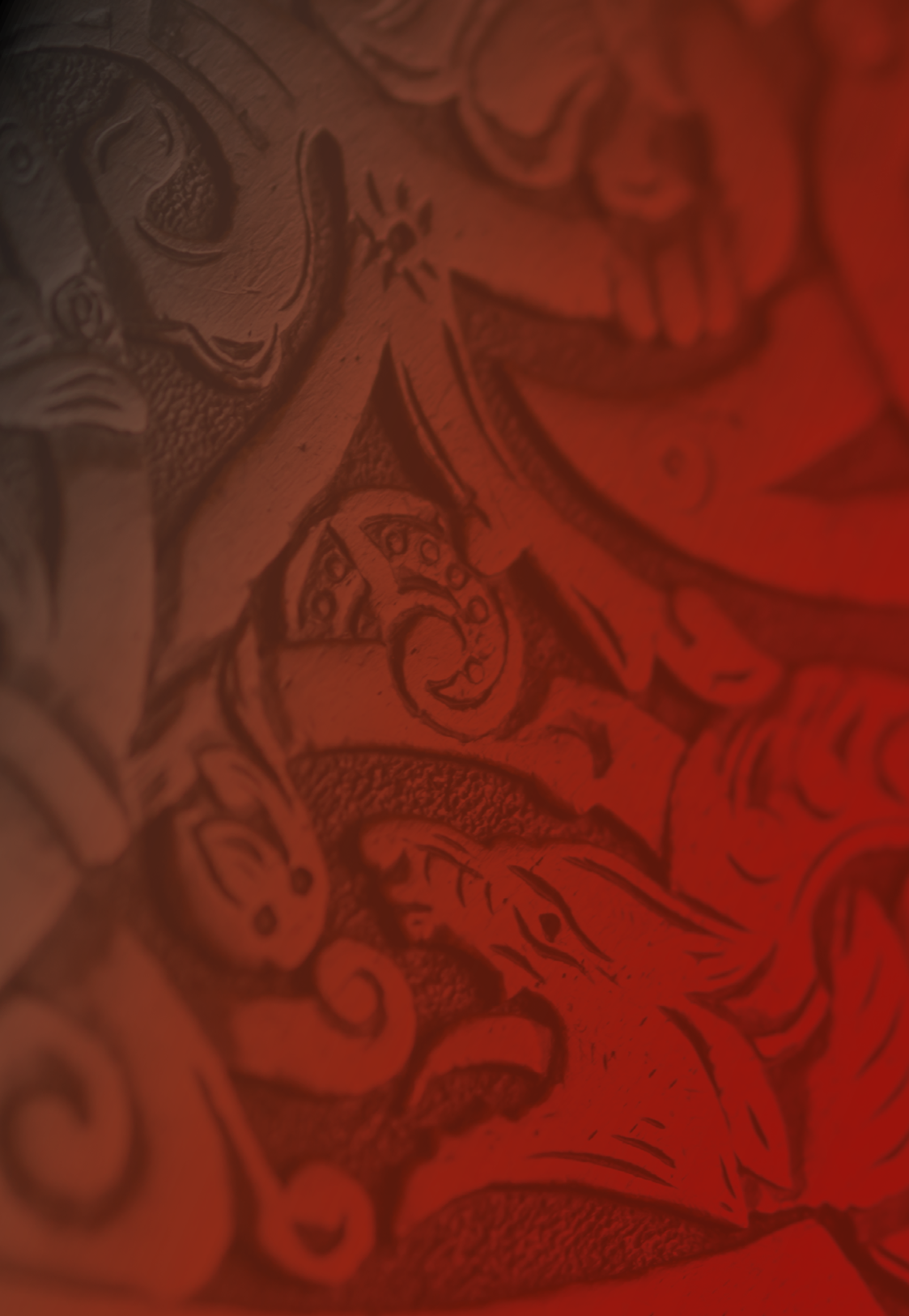 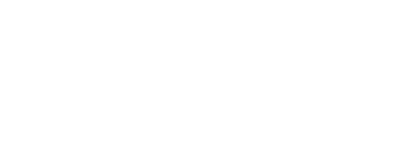 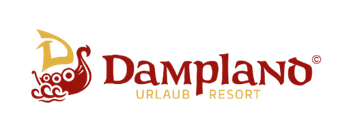 Barbecue
Kattegat BBQ 

Buntes, sommerliches Salatbuffet mit frischen und angemachten Salaten 
Antipasti | Garnelensalat 
Kartoffelsalat | Krautsalat | Nudelsalat 

Schleswig Holsteiner Brotauswahl 
mit Butter | BBQ Sauce | Salsa Dip | Senf | Kräuterbutter 

Thüringer Bratwurst |Marinierte Schweinenackensteaks  Putensteaks 
Lachsfilet in Honig Senf Marinade 
Schafskäse in Honig Kräutermarinade 

Sahniges Kartoffelgratin | Grillgemüse mit Tomaten, Zucchini, Paprika und Aubergine | Maiskolben 

Mousse von weißer und dunkler Schokolade 
Obstsalat mit Naturjoghurt und Minze 

48,00 €  pro Person
add ons: 
Garnelen 11,00 € 
Rinderhüftsteak 8,00 € 
Seelachs an Kräutermarinade in Folie 6,00 €
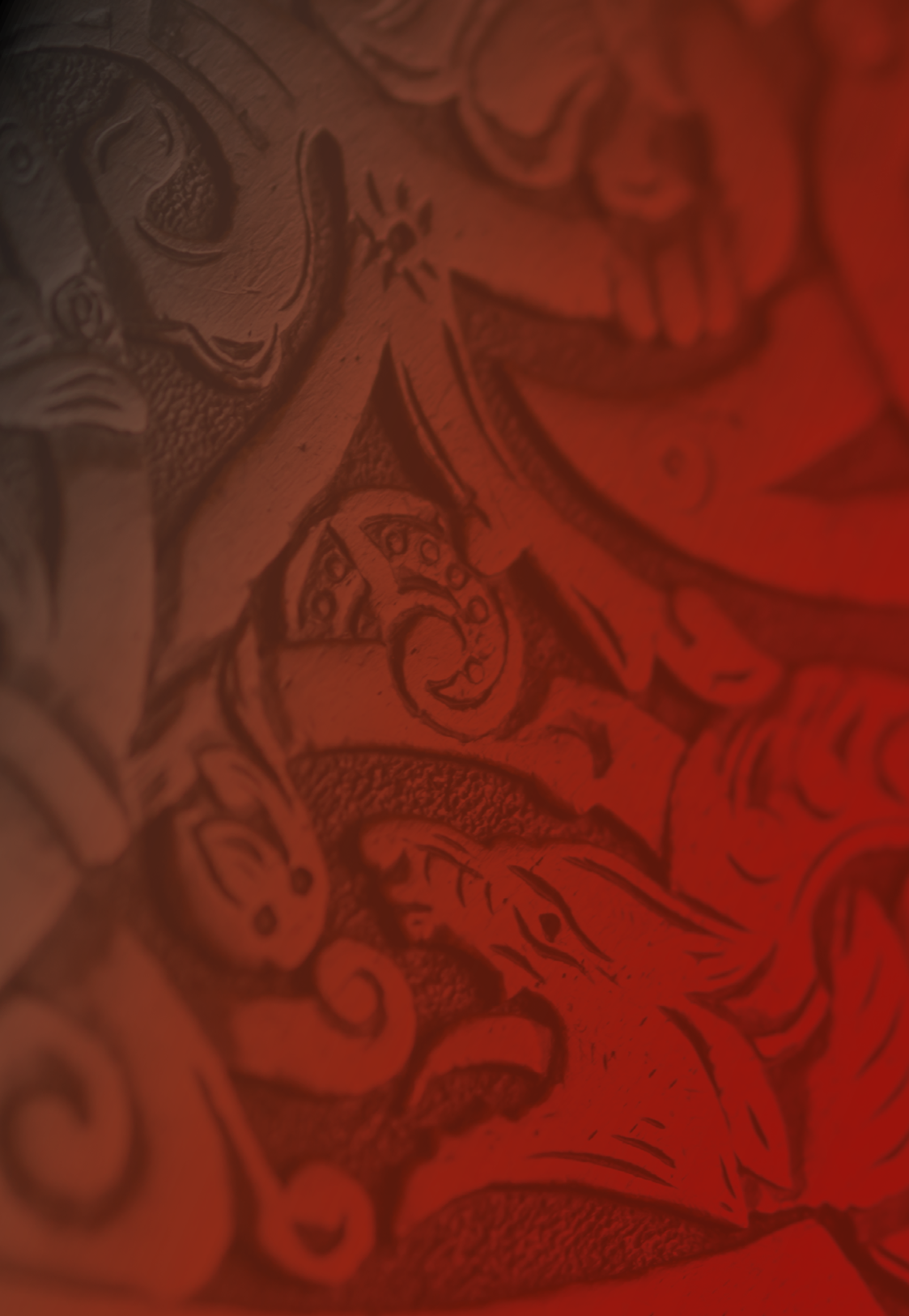 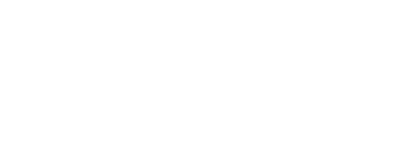 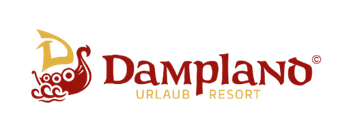 Getränke
für das
„Big Thing“ 
den 
Nachtclub Hel
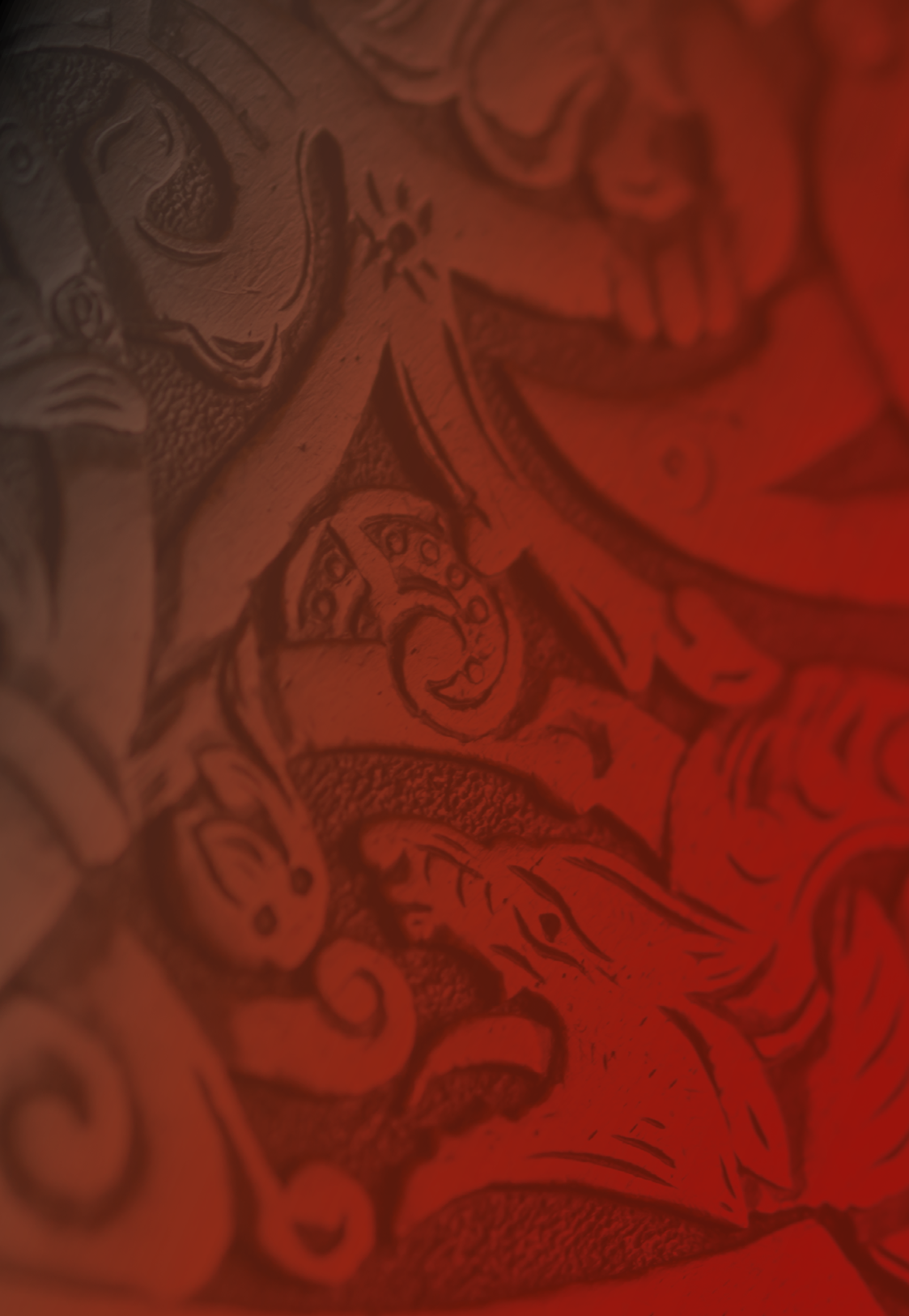 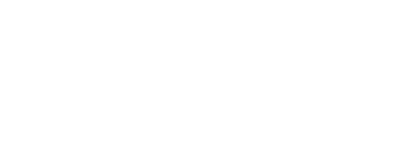 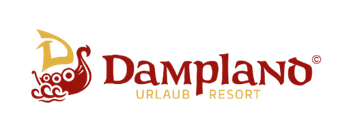 Pauschale Flaute
Softgetränke
Mineralwasser Wittenseer Gourmet naturell, feinperlig
Coca-Cola/Zero, Fanta, Sprite
Granini Apfelsaft & Orangensaft
 
Bier 
Flensburger Pils, Flensburger Alster, Flensburger alkoholfrei
Erdinger Hefeweizen, Erdinger Weißbier alkoholfrei
 
Wein
St.Barthelmeh Italien
Chianti DOCG 
 
Manz Rheinhessen
Grauburgunder QbA
 
 Horgelus Frankreich 
Rosé IGP
 
62,00 € pro Person
 

Alle Preise inkl. der gesetzlichen Mehrwertsteuer
Pauschale gilt für 5 Std | jede Std Verlängerung 8,00 € zzgl.
Maximal sind 10 Stunden buchbar
Weitere Wünsche gerne auf Anfrage
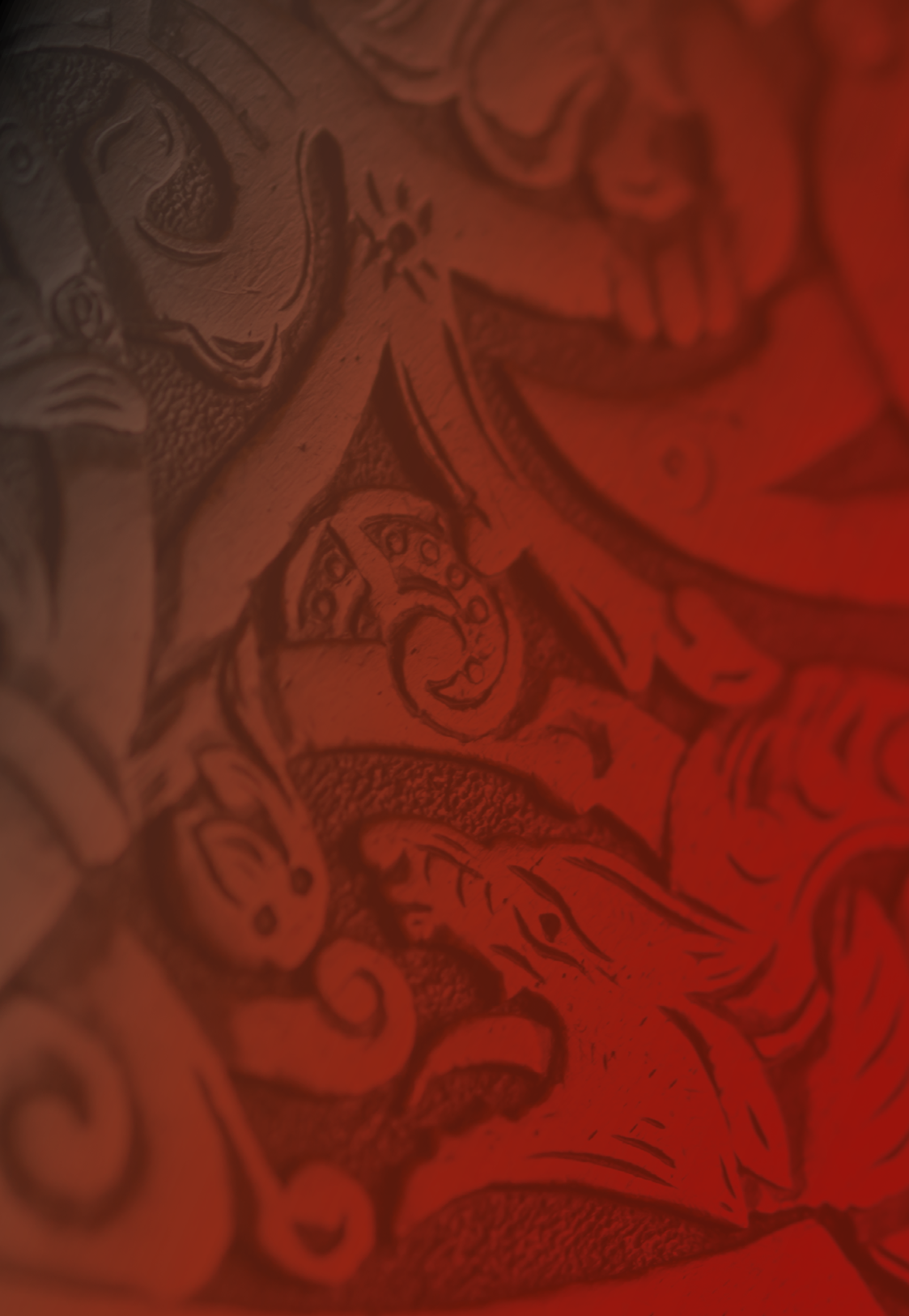 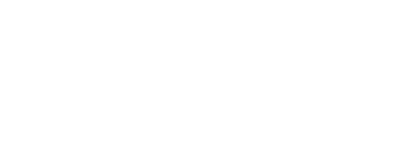 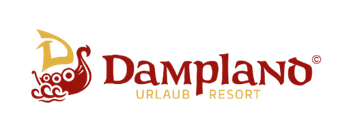 Pauschale Brise
Softgetränke
Mineralwasser Wittenseer Gourmet naturell, feinperlig
Coca-Cola/Zero, Fanta, Sprite
Granini Apfelsaft & Orangensaft
 
Bier 
Flensburger Pils, Flensburger Alster, Flensburger alkoholfrei
Erdinger Hefeweizen, Erdinger Weißbier alkoholfrei
 
Wein
St.Barthelmeh Italien | Chianti DOCG 
 
Manz Rheinhessen | Grauburgunder QbA
 
 Horgelus Frankreich | Rosé IGP
 
Longdrink
Vodka, Gin, Rum, Whisky 
Inkl. Tonic Water, Bitter Lemon & Ginger-Ale  
 
69,00 € pro Person

Alle Preise inkl. der gesetzlichen Mehrwertsteuer
Pauschale gilt für 5 Std | jede Std Verlängerung 10,00 € zzgl.
Maximal sind 10 Stunden buchbar
Weitere Wünsche gerne auf Anfrage
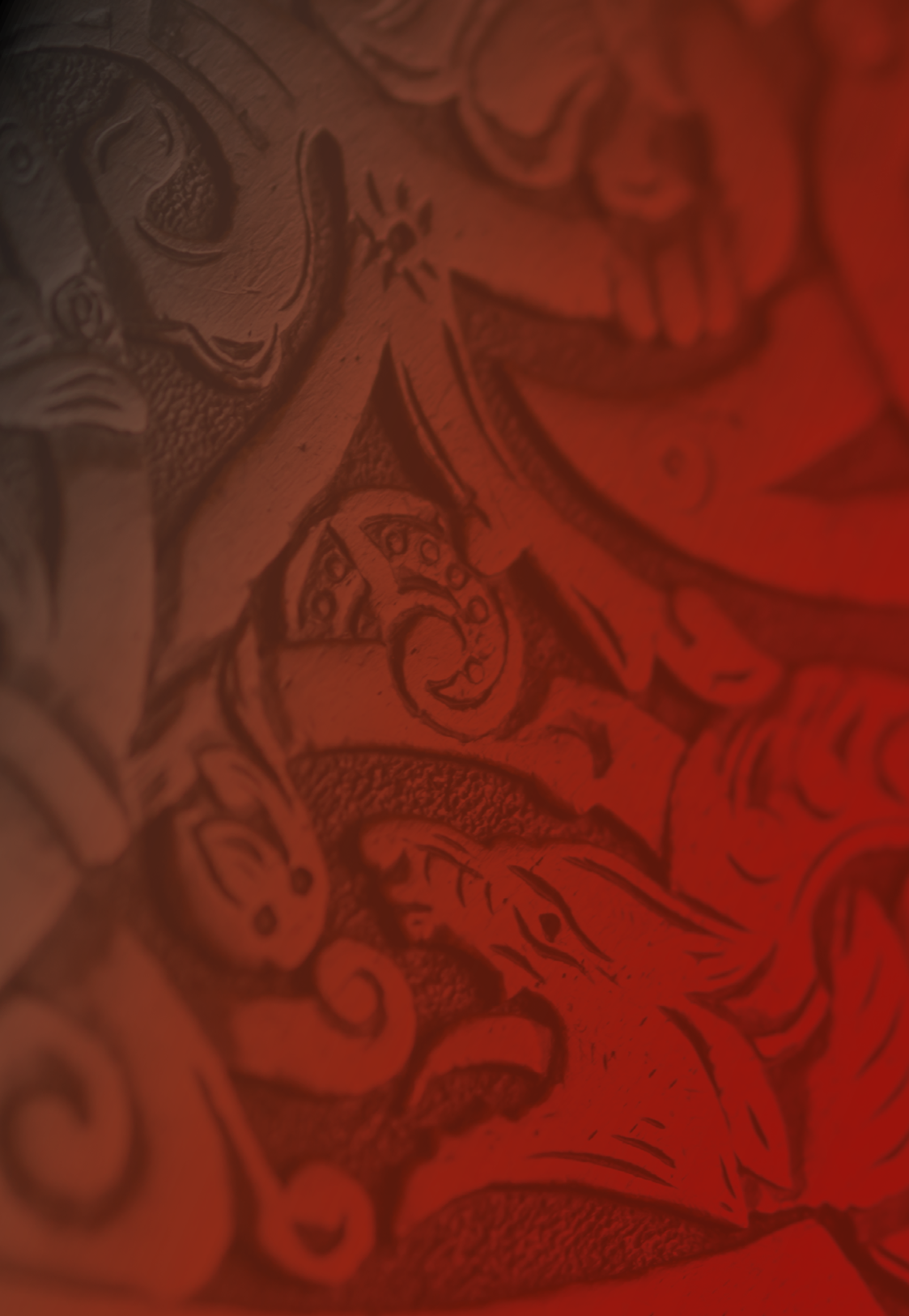 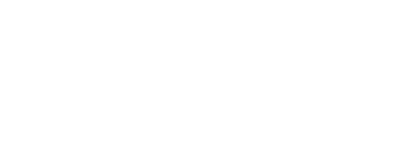 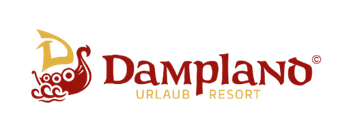 Pauschale Sturm
Softgetränke
Mineralwasser Wittenseer Gourmet naturell, feinperlig
Coca-Cola/Zero, Fanta, Sprite
Granini Apfelsaft & Orangensaft
 
Bier 
Flensburger Pils, Flensburger Alster, Flensburger alkoholfrei
Erdinger Hefeweizen, Erdinger Weißbier alkoholfrei
 
Wein
St.Barthelmeh Italien | Chianti DOCG 
 
Manz Rheinhessen |Grauburgunder QbA
 
 Horgelus Frankreich | Rosé IGP
 
Longdrink
Vodka, Gin, Rum, Whisky 
Inkl. Tonic Water, Bitter Lemon & Ginger-Ale  
 
Der Absacker
Dooley`s, Küstennebel, Kleiner Feigling, Ramazzotti, Sambuca, Linie Aquavit
 
79,00 € pro Person
Alle Preise inkl. der gesetzlichen Mehrwertsteuer
Pauschale gilt für 5 Std | jede Std Verlängerung 10,00 € zzgl.
Maximal sind 10 Stunden buchbar
Weitere Wünsche gerne auf Anfrage
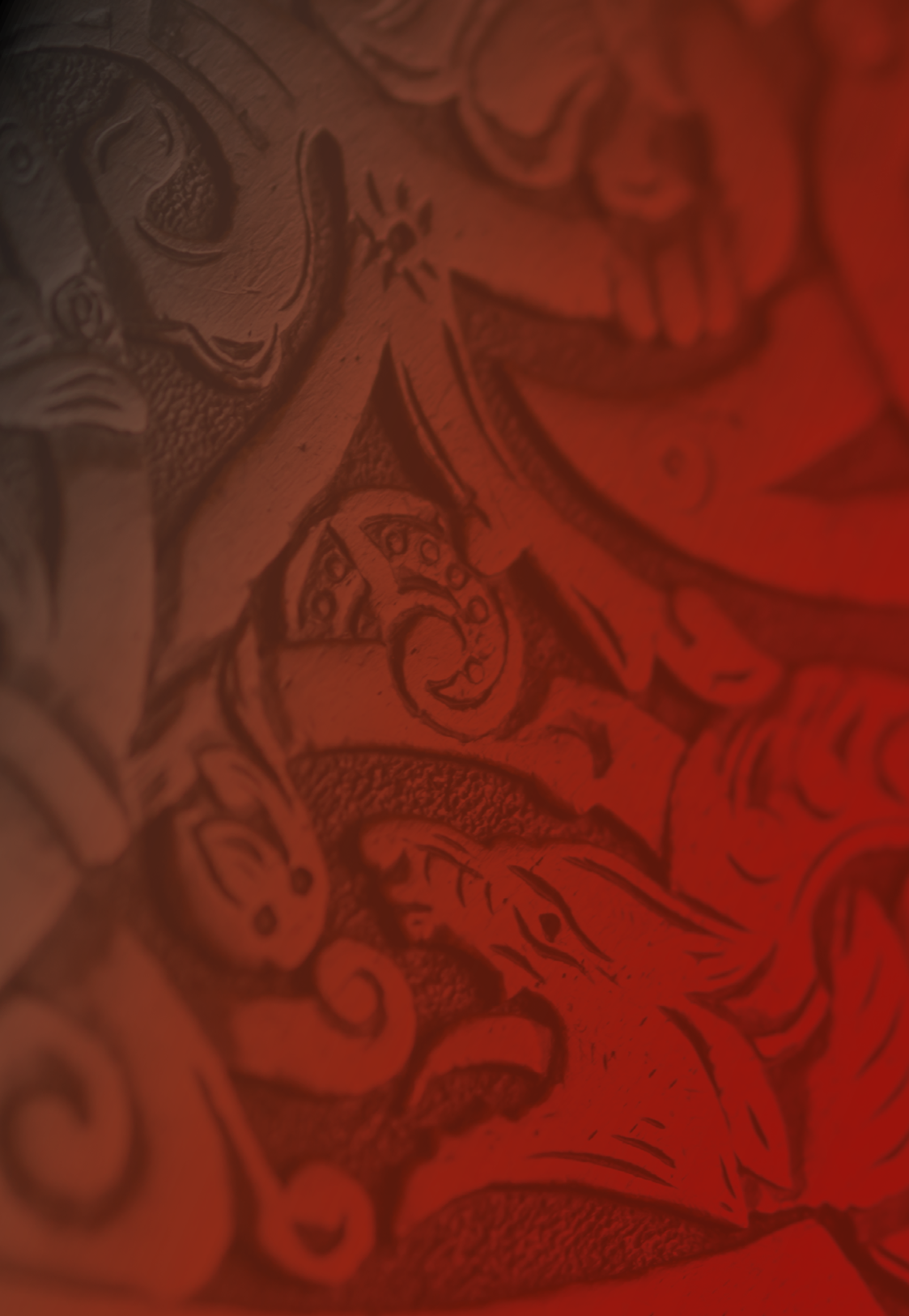 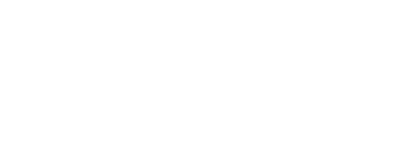 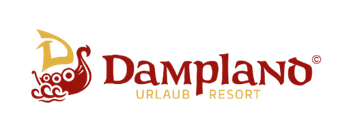 Welcome Drinks
Prosecco-Empfang
€ 6,00 
 
Champagner-Empfang
€ 21,00 
 
Aperol Spritz
Aperol | Soda Wasser | Prosecco | Orange
€ 10,00
 
Hugo
Holunderblütensirup | Soda Wasser | Prosecco | Limette | Minze
€ 9,00
 
Lillet Wild Berry
Lillet Blanc | Schweppes Wild Berry | Prosecco | Beeren
€ 10,00
 
Martini Pomegranate 
Martini Bianco | Schweppes Pomegranate | Zitrone | Minze
€ 9,00
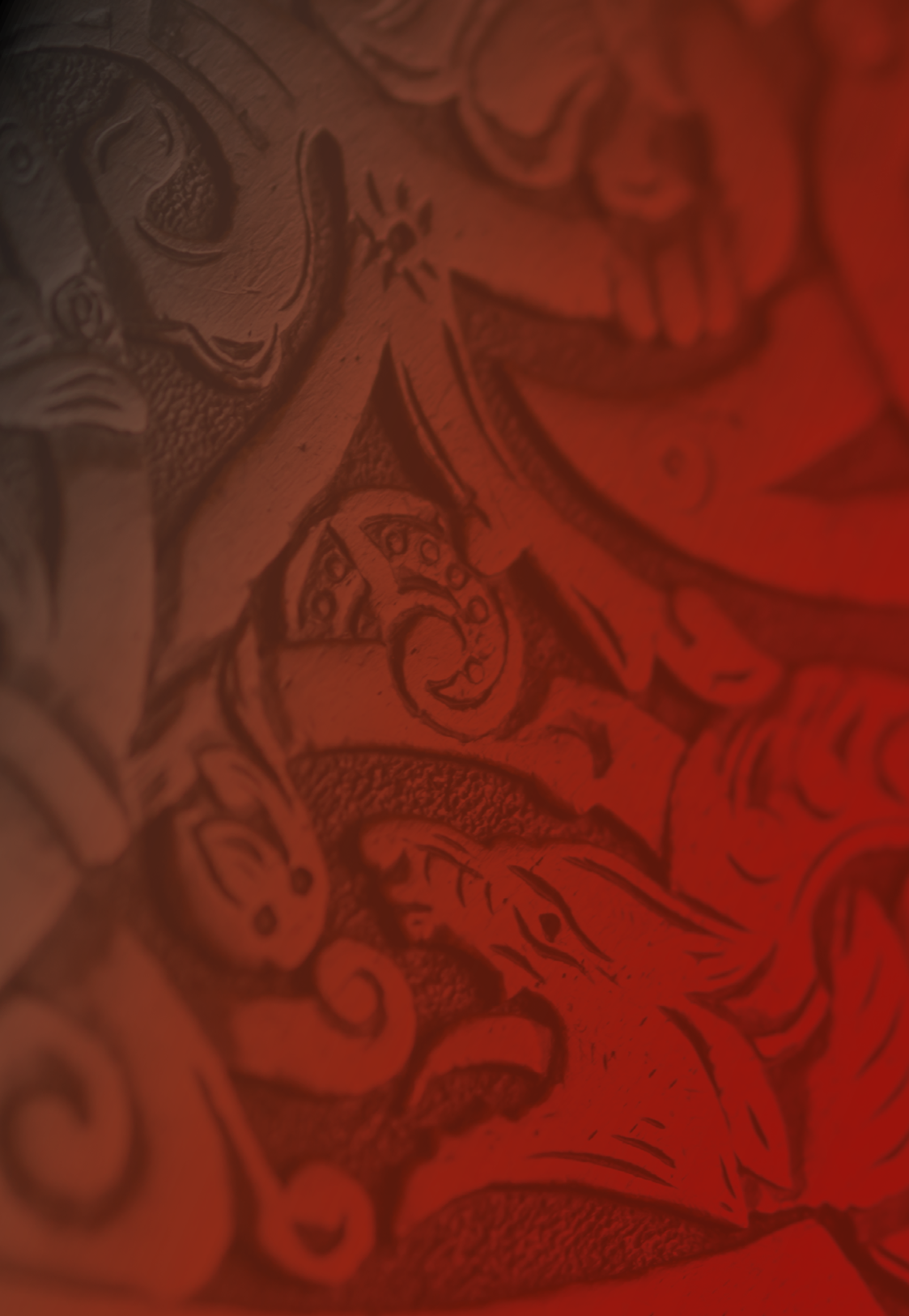 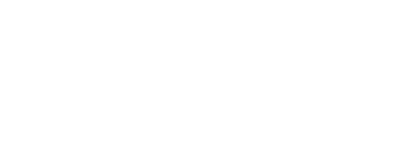 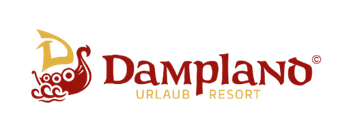 Welcome Drinks
alkoholfrei
Dry Vincent 
Vincent Aperitif alkoholfrei | Schweppes Tonic Water | Beeren 
€ 9,00
 
Hugo alkoholfrei 
Holunderblütensirup | Soda Wasser | Sekt alkoholfrei | Limette & Minze
€ 8,00 
 
Floreale & Tonic
Martini Floreale | Tonic Water | Orange
€ 9,00 
 

 
Alle Preise inkl. der gesetzlichen Mehrwertsteuer pro Getränk und pro Person
Weitere Wünsche gerne auf Anfrage
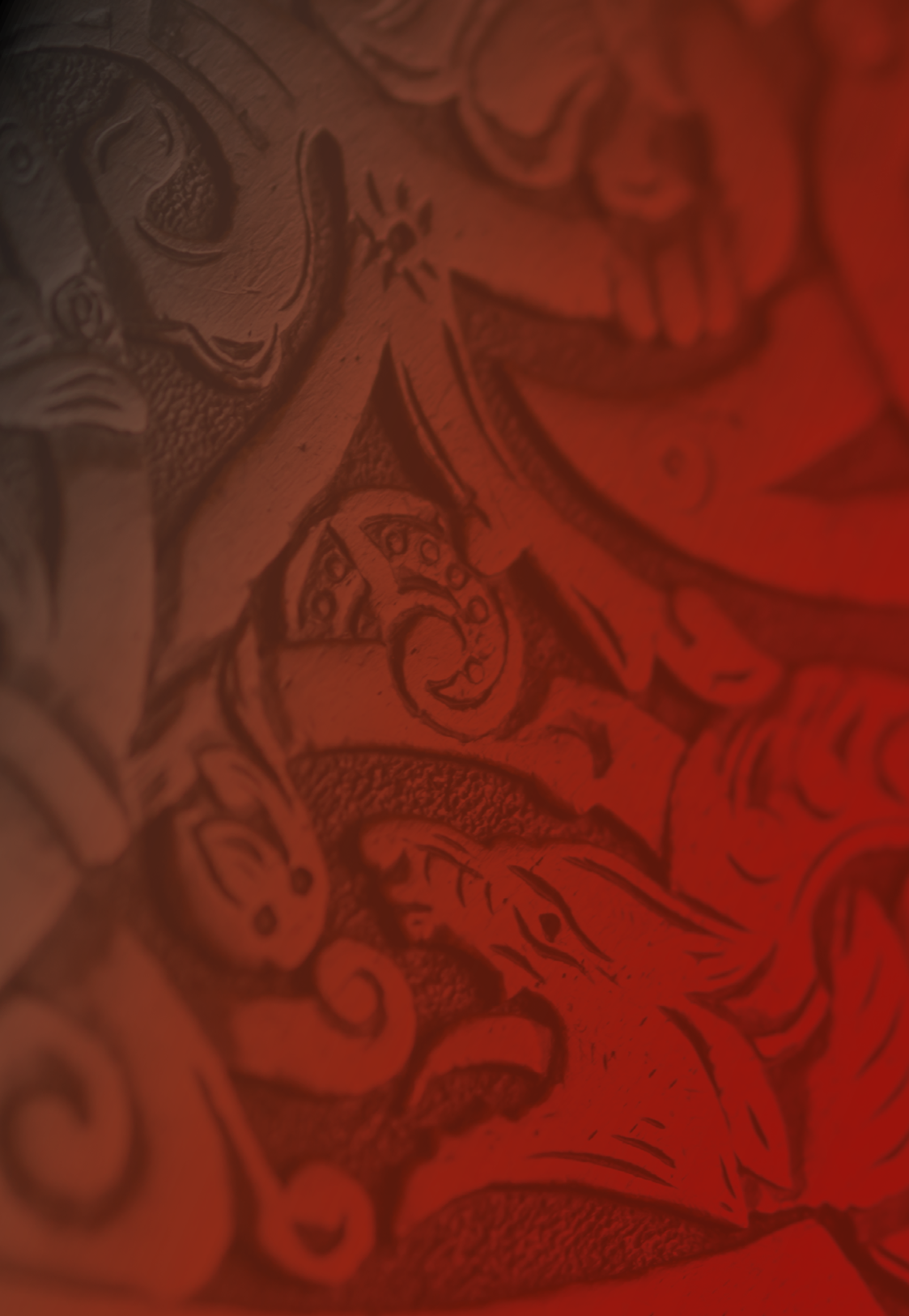 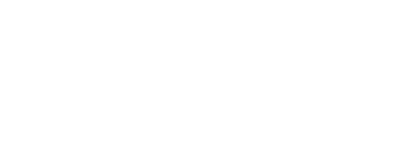 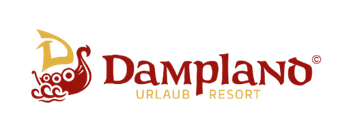 Extras nach Verfügbarkeit und Anfrage

* 	Weintasting im Restaurant Isfjord ab 15 Pax 
* 	Cocktailtasting in unserer Bar Havna ab 15 Pax 
* 	Magic Dinner im Restaurant Limerick ab 80 Pax 
* 	Food Trucks nach Wunsch